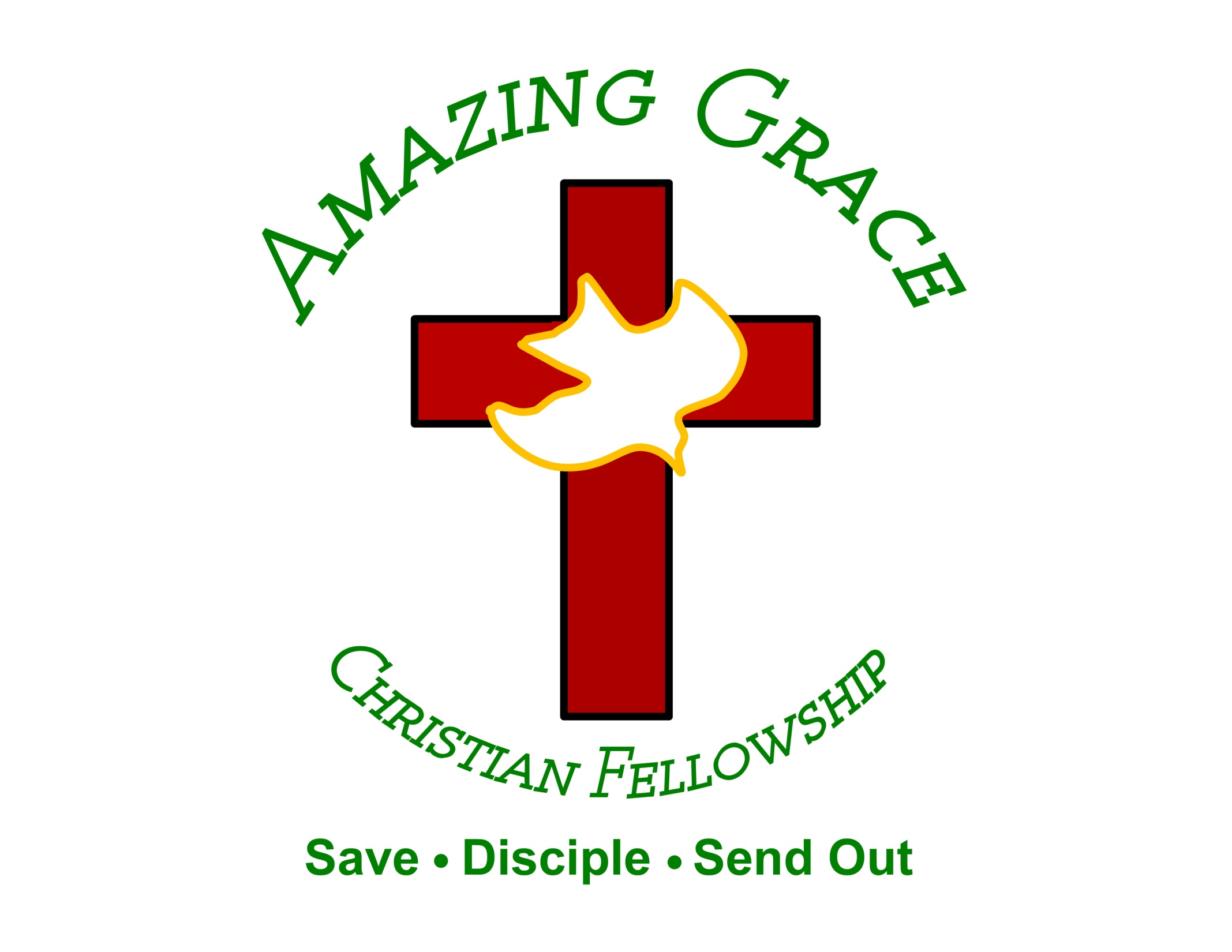 “ Praise” 
(Elevation Worship)
Let's clap, one, two, hey Oh, yea Let everything that has breath Praise the Lord (You got it), praise the
Lord Let everything, let everything that has breath
Praise the Lord, praise the Lord (Let everything)
Let everything (Hey) that has breath (Hey) [Verse 1: I'll praise in the valley, praise on the mountain (Yeah)
I'll praise when I'm sure, praise when I'm doubting I'll praise when outnumbered, praise when surrounded
'Cause praise is the waters my enemies drown in Chorus: As long as I'm breathing I've got a reason to
Praise the Lord, oh my soul (C'mon) Praise the Lord, oh my soul [Verse 2: I'll praise when I feel it, and I'll
praise when I don’t (Yeah) I'll praise 'cause I know You’re still in control 'Cause my praise is a weapon,
it's more than a sound (More than a sound) Oh, my praise is the shout that brings Jericho down (Yeah)
[Chorus: As long as I'm breathing I've got a reason to
Praise the Lord (C'mon), oh my soul Praise the Lord,
oh my soul I won't be quiet, my God is alive So how could I keep it inside? (I gotta) Praise the Lord, oh
my soul (Yeah, praise the Lord) C'mon let me see that dance, put a dance on it tonight (Yeah) If you're
grateful, c’mon Hey, hey, yeah [Bridge: I'll praise 'cause You're sovereign, praise 'cause You reign
Praise 'cause You rose and defeated the grave I'll praise 'cause You're faithful, praise 'cause You’re true
Praise 'cause there's nobody greater than You I'll praise 'cause You're sovereign, praise 'cause You
reign (You reign) Praise 'cause You rose and defeated the grave I'll praise 'cause You're faithful,
praise 'cause You’re true Praise 'cause there's nobody greater than You [Chorus: Praise the Lord,
oh my soul (C'mon, c'mon, c'mon, c'mon) Praise the Lord, oh my soul (Praise the Lord, oh my soul) Praise
the Lord, oh my soul Praise the Lord, oh my soul I won't be quiet, my God is alive How could I keep it
inside? (How could I) I won't be quiet, my God is alive How could I keep it inside? (I won't keep quiet) I
won't be quiet, my God is alive How could I keep it inside? (I gotta) Praise the Lord, oh my soul Jump,
jump, jump, jump Let everything that has breath (Hey, hey) Praise the Lord (Hey, hey), praise the
Lord Let everything, let everything that has breath
(C'mon, c'mon, c'mon) Praise the Lord (C'mon,
c'mon) Praise the Lord (C'mon, c'mon) (Let everything), Let everything that has breath Praise the
Lord, praise the Lord, praise the Lord (Let everything), Let everything that has breath (Praise
the Lord) Praise the Lord, praise the Lord, praise the Lord
“Gratitude”
(Brandon Lake)
All my words fall short I got nothing new How could I express All my gratitude? I could sing these songs
As I often do But every song must end And You never do So I throw up my hands And praise You
again and again 'Cause all that I have is a hallelujah
Hallelujah And I know it's not much But I've nothing
else fit for a King Except for a heart singing hallelujah Hallelujah I've got one response I've got
just one move With my arm stretched wide I will worship You So I throw up my hands And praise You
again and again 'Cause all that I have is a hallelujah
Hallelujah And I know it's not much But I've nothing
else fit for a King Except for a heart singing hallelujah Hallelujah So come on, my soul Oh, don't
you get shy on me Lift up your song 'Cause you've got a lion inside of those lungs Get up and praise the
Lord Oh come on, my soul Oh, don't you get shy on me Lift up your song 'Cause you've got a lion inside
of those lungs Get up and praise the Lord Come on, my soul Oh, don't you get shy on me Lift up your
song 'Cause you've got a lion inside of those lungs Get up and praise the Lord, hey Praise the Lord
Praise the Lord Praise the Lord So I throw up my hands Praise You again and again 'Cause all that I
have is a hallelujah Hallelujah And I know it's not much But I've nothing else fit for a King Except for a
heart singing hallelujah Hallelujah
Make Room The Church Will Sing
(Elyssa Smith, Community Music)
Here is where I lay it down Every burden, every crown This is my surrender This is my surrender
Here is where I lay it down Every lie and every doubt
This is my surrender And I will make room for You
To do whatever You want to To do whatever You want to I will make room for You To do whatever You
want to To do whatever You want to Here is where I lay it down Every burden, every crown This is my
surrender This is my surrender Here is where I lay it down Every lie and every doubt This is my surrender
And I will make room for You To do whatever You want to To do whatever You want to And I will make
room for You To do whatever You want to To do whatever You want to And I will make room for You
To do whatever You want to To do whatever You want to And I will make room for You To do
whatever You want to To do whatever You want to (Jesus) Have Your way, have Your way Jesus Have
Your way with us Have Your way with us, ooh We surrender We surrender Jesus Have Your way Jesus
Shake up the ground of all my tradition Break down the walls of all my religion Your way is better Your
way is better Shake up the ground of all my tradition Break down the walls of all my religion Your way is
better Your way is better Shake up the ground of all my tradition Break down the walls of all my religion
Your way is better Your way is better Shake up the ground of all my tradition Break down the walls of all
my religion Your way is better Your way is better And I will make room for You To do whatever You want to
To do whatever You want to I will make room for You To do whatever You want to To do whatever You
want to Here is where I lay it down You are all I'm chasing now This is my surrender This is my
surrender Here is where I lay it down You are all I'm chasing now This is my surrender This is my
surrender.
“Good Good Father”(Chris Tomlin)
I’ve heard a thousand stories of what they think you’re like. But I’ve heard the tender whispers of love
In the dead of night. And you tell me that you’re pleased and that I’m never alone. You’re a good
Good Father. It’s who you are, it’s who you are, it’s who you are and I am loved by you. It’s who I am
It’s who I am. It’s who I am. I’ve seen many searching for answers far and wide. But I know we’re
All searching for answers only you provide. Cause you know just what we need before we say a word.
You’re a good good Father. It’s who you are, It’s who you are. It’s who you are. And I’m loved by you. It’s
Who I am, It’s who I am, It’s who I am. You are perfect in all of your ways. You are perfect in all of
Your ways. You are perfect in all of your ways to us. You are perfect in all of your ways. You are perfect in
All of your ways. You are perfect in all of your ways to us. You’re a good good Father. It’s who you are, It’s
who you are, It’s who you are. And I’m loved by you. It’s who I am, it’s who I am, It’s who I am.
Love so undeniable I, I , can hardly speak. Peace so unexplainable I , I , can hardly think. As you call me
Deeper still. As you call me deeper still. As you call me deeper still into Love love love. You’re a good
Good father. It’s who you are, It’s who you are, it’s who you are. And I’m loved by you. It’s who I am,
It’s who I am, It’s who I am.
Goodness of God
(by Bethel)
I love You, Lord For Your mercy never fails me All my days, I've been held in Your hands From the moment
that I wake up Until I lay my head Oh, I will sing of the goodness of God And all my life You have been
faithful And all my life You have been so, so good With every breath that I am able Oh, I will sing of the
goodness of God I love Your voice You have led me through the fire In the darkest night You are close
God (yeah) And all my life You have been faithful (oh) And all my life You have been so, so good With
every breath that I am able Oh, I will sing of the goodness of God (yeah) 'Cause Your goodness is
running after It's running after me Your goodness is running after It's running after me With my life laid
down I'm surrendered now I give You everything
'Cause Your goodness is running after It's running
after me (oh-oh) 'Cause Your goodness is running after It's running after me Your goodness is running
after It's running after me With my life laid down I'm surrendered now I give You everything 'Cause Your
goodness is running after It keeps running after me
And all my life You have been faithful And all my life
You have been so, so good With every breath that I am able Oh, I'm gonna sing of the goodness of God
(I'm gonna sing, I'm gonna sing) 'Cause all my life You have been faithful And all my life You have been
so, so good With every breath that I am able Oh, I'm gonna sing of the goodness of God Oh, I'm gonna
sing of the goodness of God
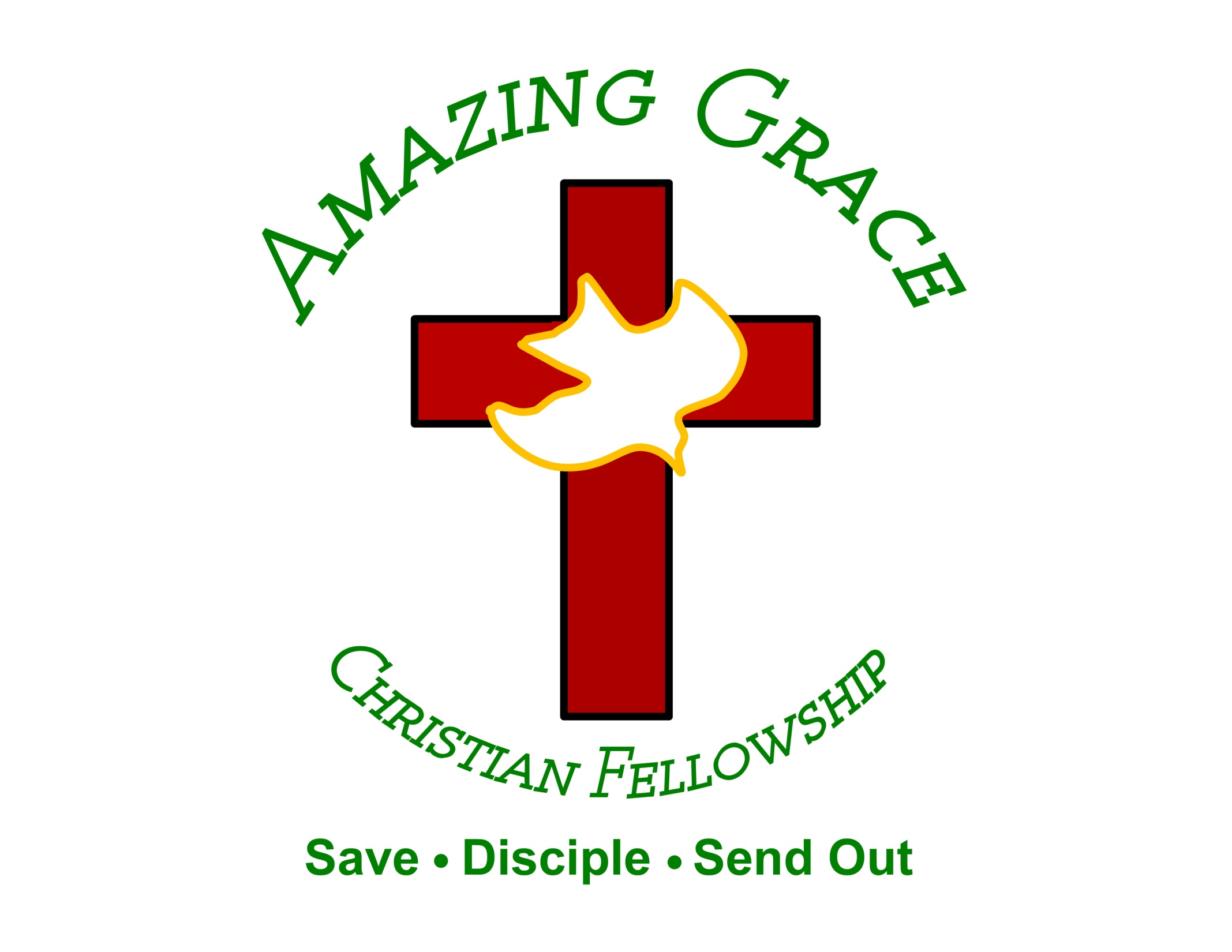 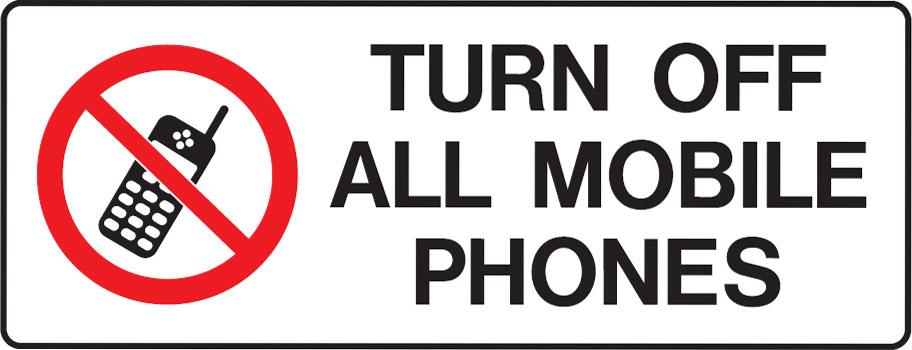 Jesus Told Us So
By Pastor Fee Soliven
Matthew 24:32-35
Sunday Afternoon
August 4, 2024
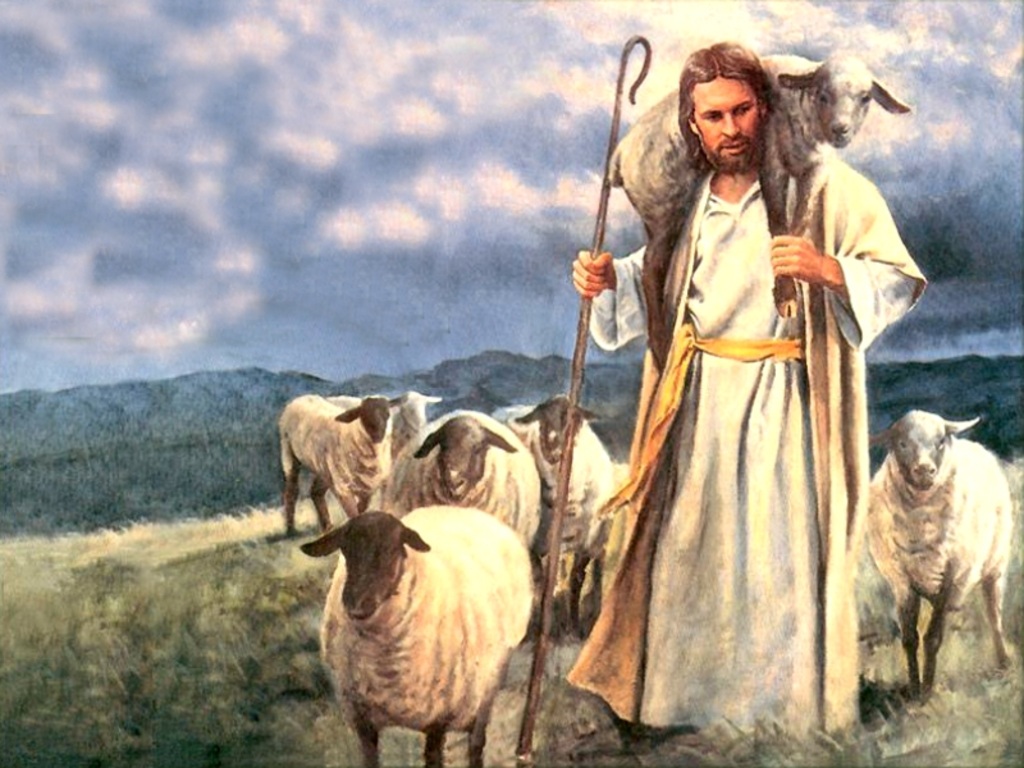 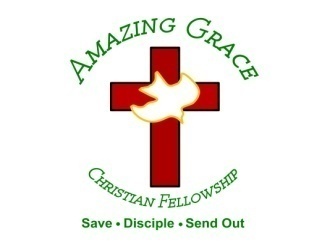 Matthew 24:32-35 
32 "Now learn this parable from the fig tree: When its branch has already become tender and puts forth leaves, you know that summer is near. 33 So you also, when you see all these things, know that it is near--at the doors! 34 Assuredly, I say to you, this generation will by no means pass away till all these things take place. 35 Heaven and earth will pass away, but My words will by no means pass away.
Revelation 19:10
10 And I fell at his feet to worship him. But he said to me, "See that you do not do that! I am your fellow servant, and of your brethren who have the testimony of Jesus. Worship God! For the testimony of Jesus is the spirit of prophecy."
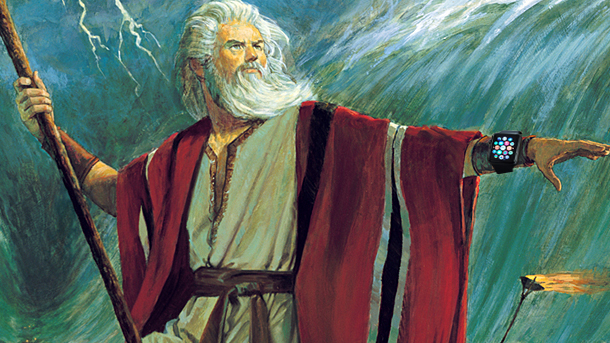 The Shepherd 
  
The Shepherd’s Leading 
  
The Shepherd’s Provision
Deuteronomy 18:17-18
17 "And the LORD said to me: 'What they have spoken is good. 18 I will raise up for them a Prophet like you from among their brethren, and will put My words in His mouth, and He shall speak to them all that I command Him.
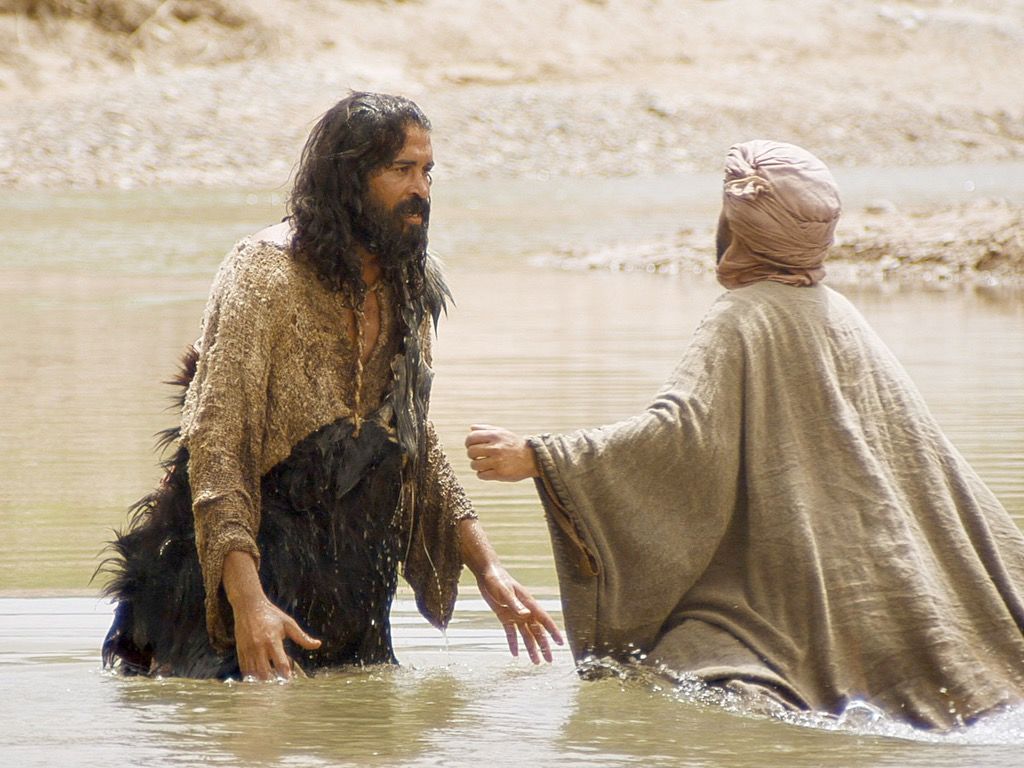 2. The spiritual application as it applies to Jesus Christ and Christians
John 1:19-23
19 Now this is the testimony of John, when the Jews sent priests and Levites from Jerusalem to ask him, "Who are you?" 20 He confessed, and did not deny, but confessed, "I am not the Christ." 21 And they asked him, "What then? Are you Elijah?" He said, "I am not." "Are you the Prophet?" And he answered, "No."
22 Then they said to him, "Who are you, that we may give an answer to those who sent us? What do you say about yourself?" 23 He said: "I am 'The voice of one crying in the wilderness: "Make straight the way of the LORD," '
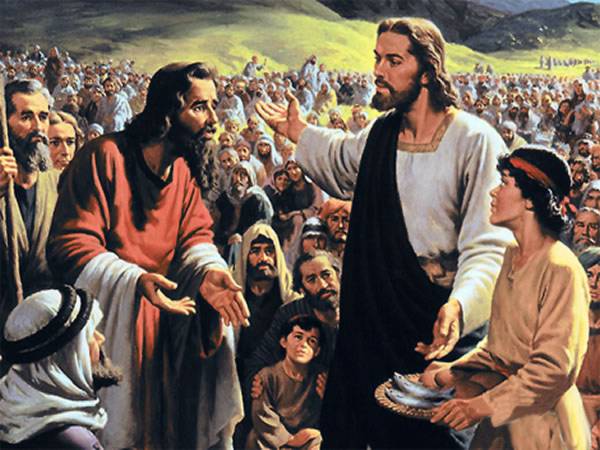 The Shepherd
John 6:11-14
11 And Jesus took the loaves, and when He had given thanks He distributed them to the disciples, and the disciples to those sitting down; and likewise of the fish, as much as they wanted. 12 So when they were filled, He said to His disciples, "Gather up the fragments that remain, so that nothing is lost."
13 Therefore they gathered them up, and filled twelve baskets with the fragments of the five barley loaves which were left over by those who had eaten. 14 Then those men, when they had seen the sign that Jesus did, said, "This is truly the Prophet who is to come into the world."
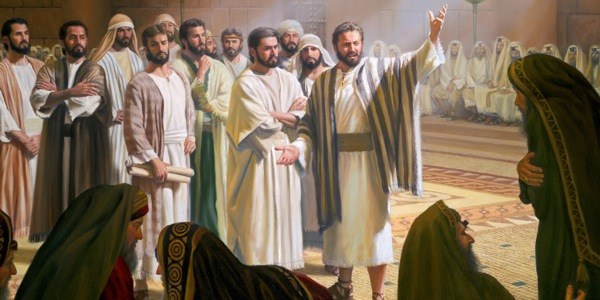 13 The hireling flees because he is a hireling and does not care about the sheep. 14 I am the good shepherd; and I know My sheep, and am known by My own. 15 As the Father knows Me, even so I know the Father; and I lay down My life for the sheep.
Acts 3:22-26
22 For Moses truly said to the fathers, 'The LORD your God will raise up for you a Prophet like me from your brethren. Him you shall hear in all things, whatever He says to you. 23'And it shall be that every soul who will not hear that Prophet shall be utterly destroyed from among the people.'
24 Yes, and all the prophets, from Samuel and those who follow, as many as have spoken, have also foretold these days. 25 You are sons of the prophets, and of the covenant which God made with our fathers, saying to Abraham, 'And in your seed all the families of the earth shall be blessed.'
26 To you first, God, having raised up His Servant Jesus, sent Him to bless you, in turning away every one of you from your iniquities."
Matthew 20:18-19
18 Behold, we are going up to Jerusalem, and the Son of Man will be betrayed to the chief priests and to the scribes; and they will condemn Him to death, 19 and deliver Him to the Gentiles to mock and to scourge and to crucify. And the third day He will rise again."
Hebrews 13:20
“Now may the God of peace who brought up our Lord Jesus from the dead, that great Shepherd of the sheep, through the blood of the everlasting covenant.”
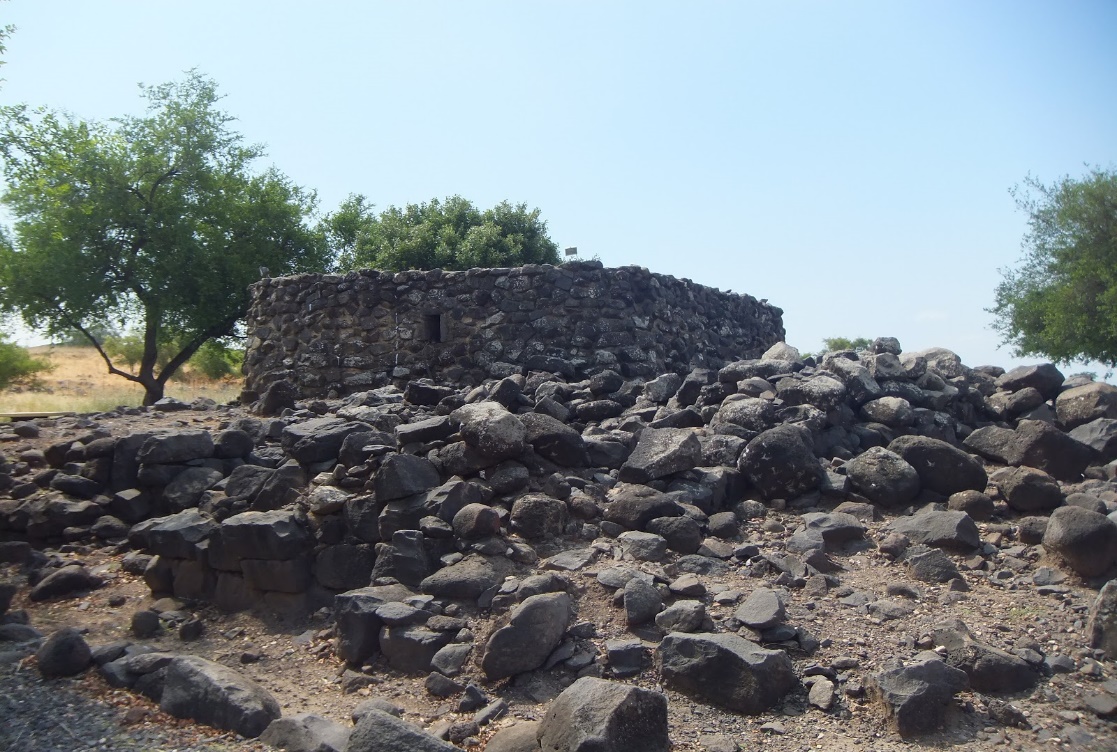 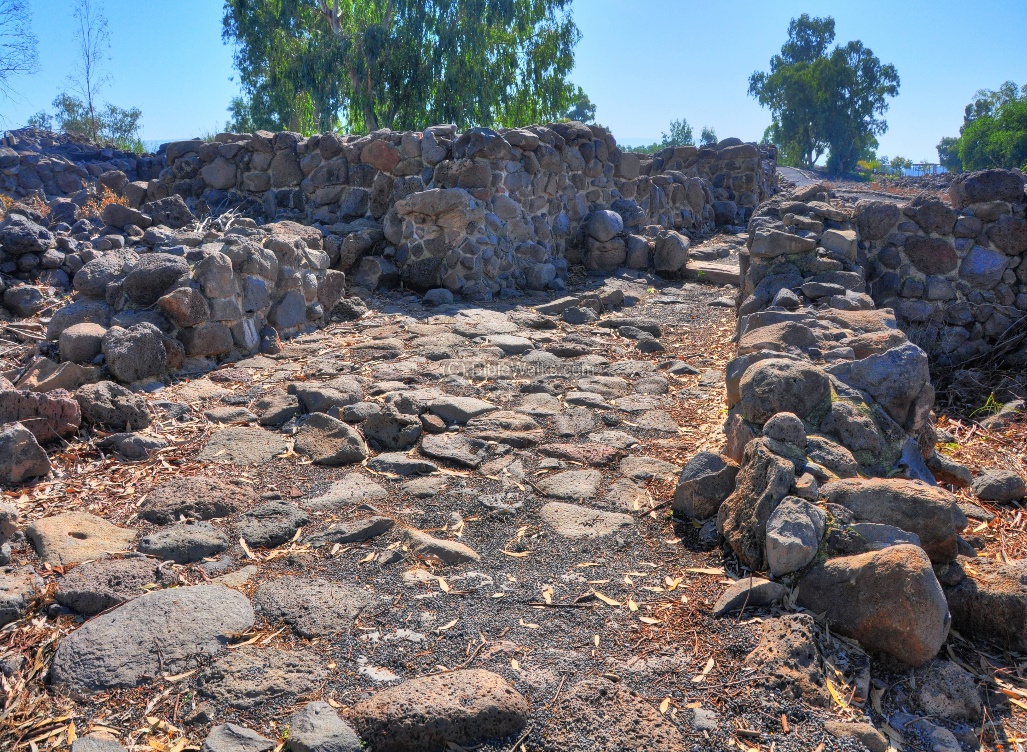 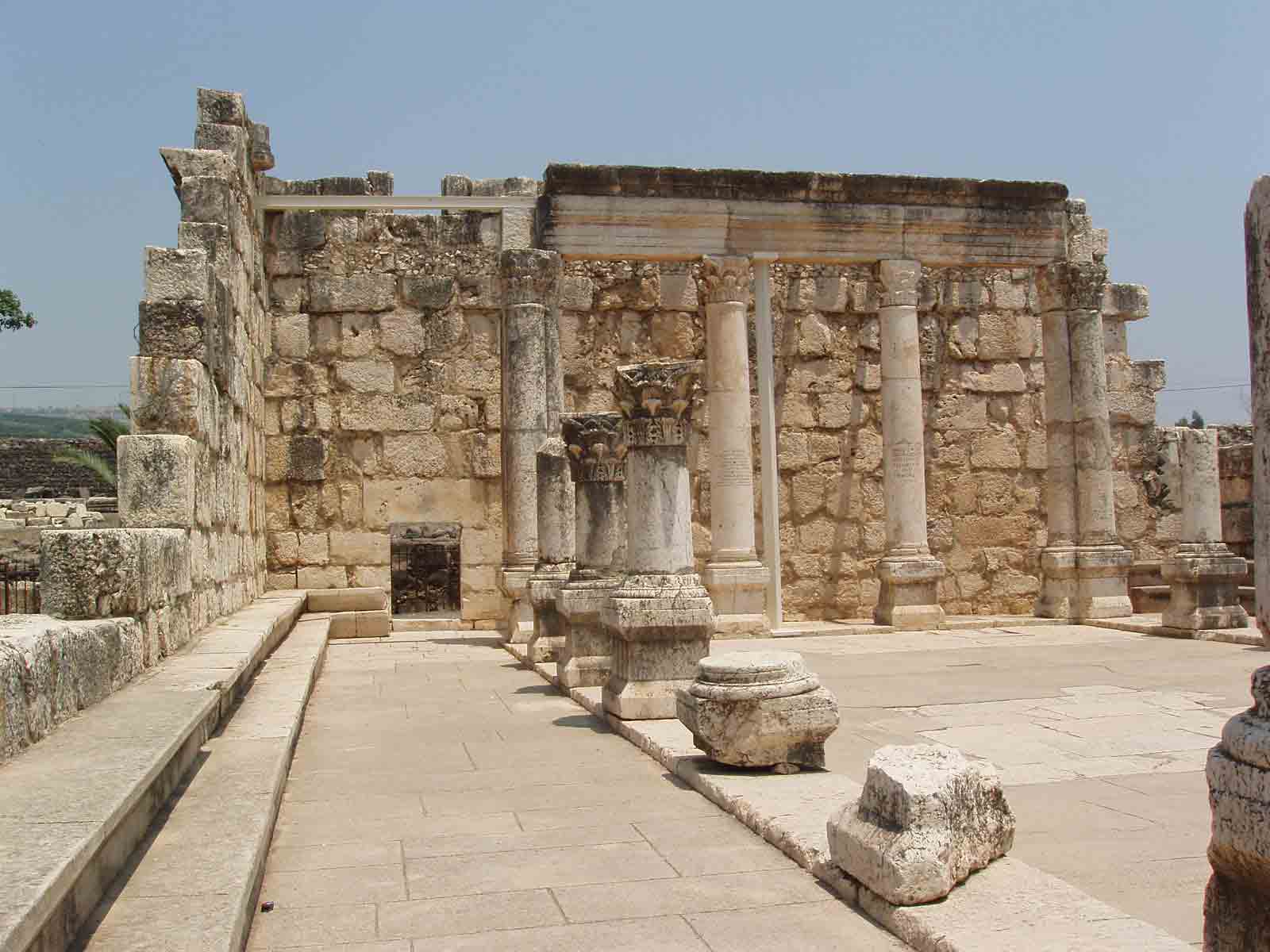 Matthew 11:20-24
20 Then He began to rebuke the cities in which most of His mighty works had been done, because they did not repent: 21 "Woe to you, Chorazin! Woe to you, Bethsaida! For if the mighty works which were done in you had been done in Tyre and Sidon, they would have repented long ago in sackcloth and ashes.
22 But I say to you, it will be more tolerable for Tyre and Sidon in the day of judgment than for you. 23 And you, Capernaum, who are exalted to heaven, will be brought down to Hades; for if the mighty works which were done in you had been done in Sodom, it would have remained until this day. 24 But I say to you that it shall be more tolerable for the land of Sodom in the day of judgment than for you."
They feed themselves instead of feeding the flock. 
• 
They eat the fat and clothe themselves with wool. 
•
They kill the sheep that are fed.
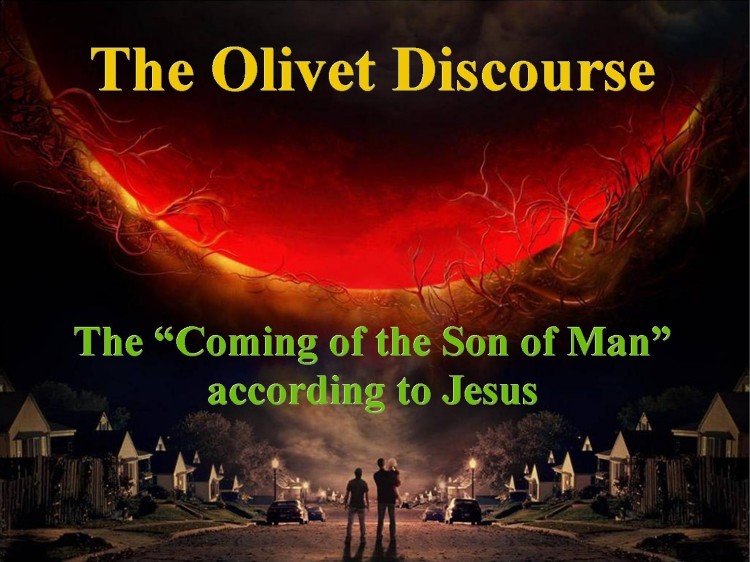 Matthew 24:1-2
1 Then Jesus went out and departed from the temple, and His disciples came up to show Him the buildings of the temple. 2 And Jesus said to them, "Do you not see all these things? Assuredly, I say to you, not one stone shall be left here upon another, that shall not be thrown down."
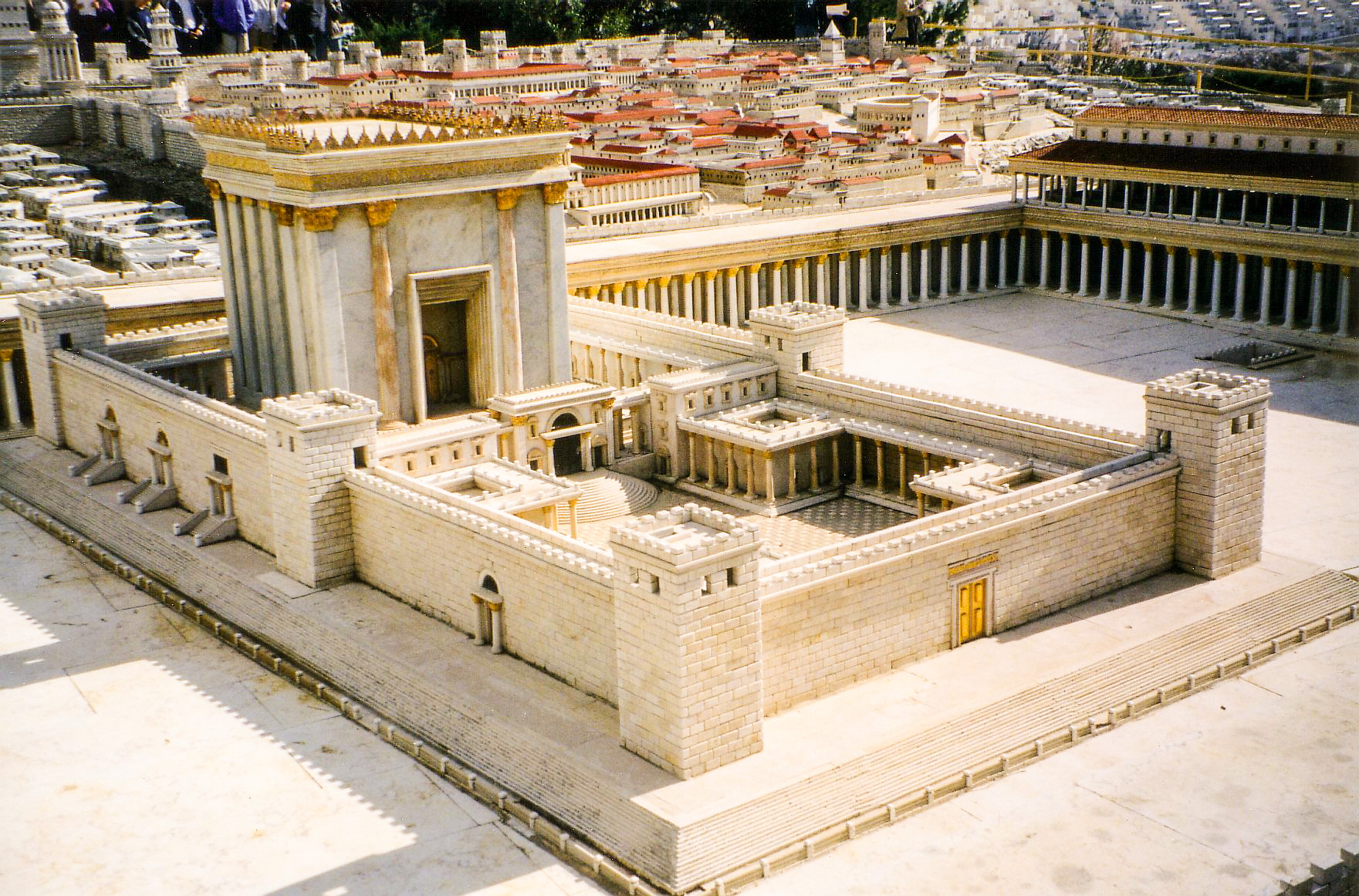 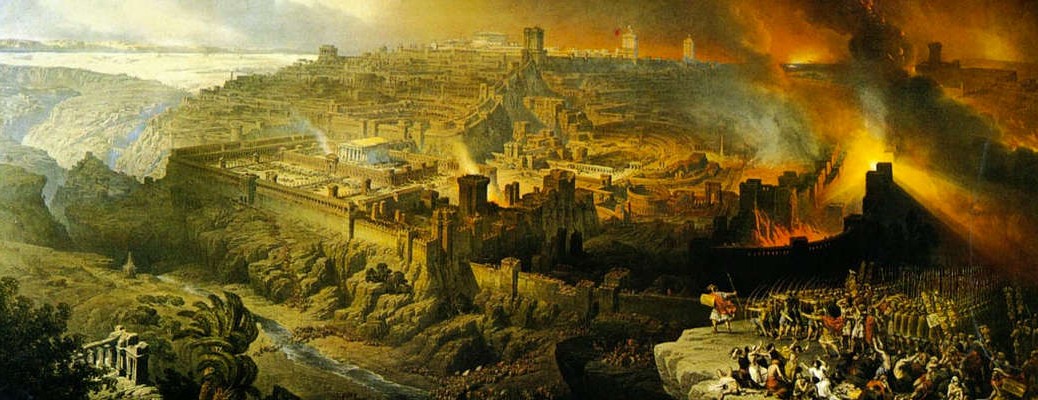 1. Cults False Christs
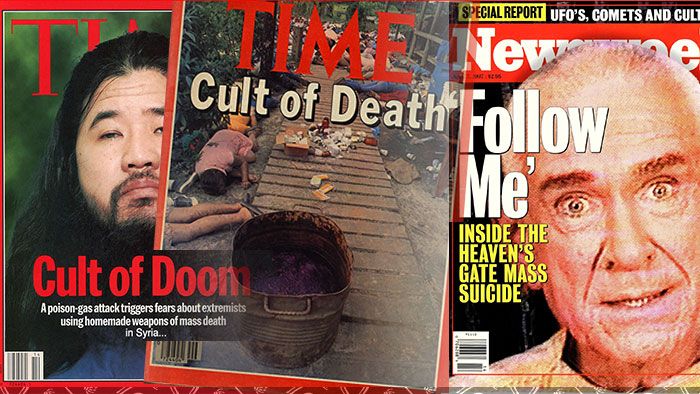 Psalm 100:3
“Know that the LORD, He is God; It is He who has made us, and not we ourselves; We are His people and the sheep of His pasture.”
Matthew 24:5
“For many will come in My name, saying, 'I am the Christ,' and will deceive many.”
Matthew 24:11
“Then many false prophets will rise up and deceive many.”
Matthew 24:24
“For false christs and false prophets will rise and show great signs and wonders to deceive, if possible, even the elect.”
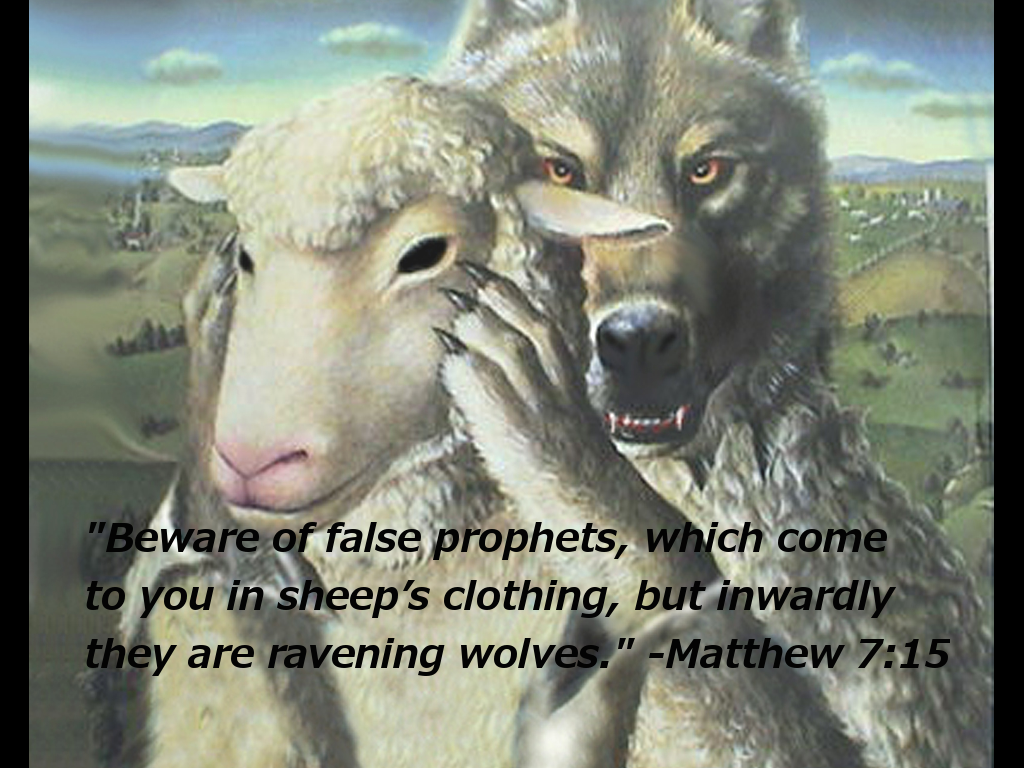 The Paths of Righteousness
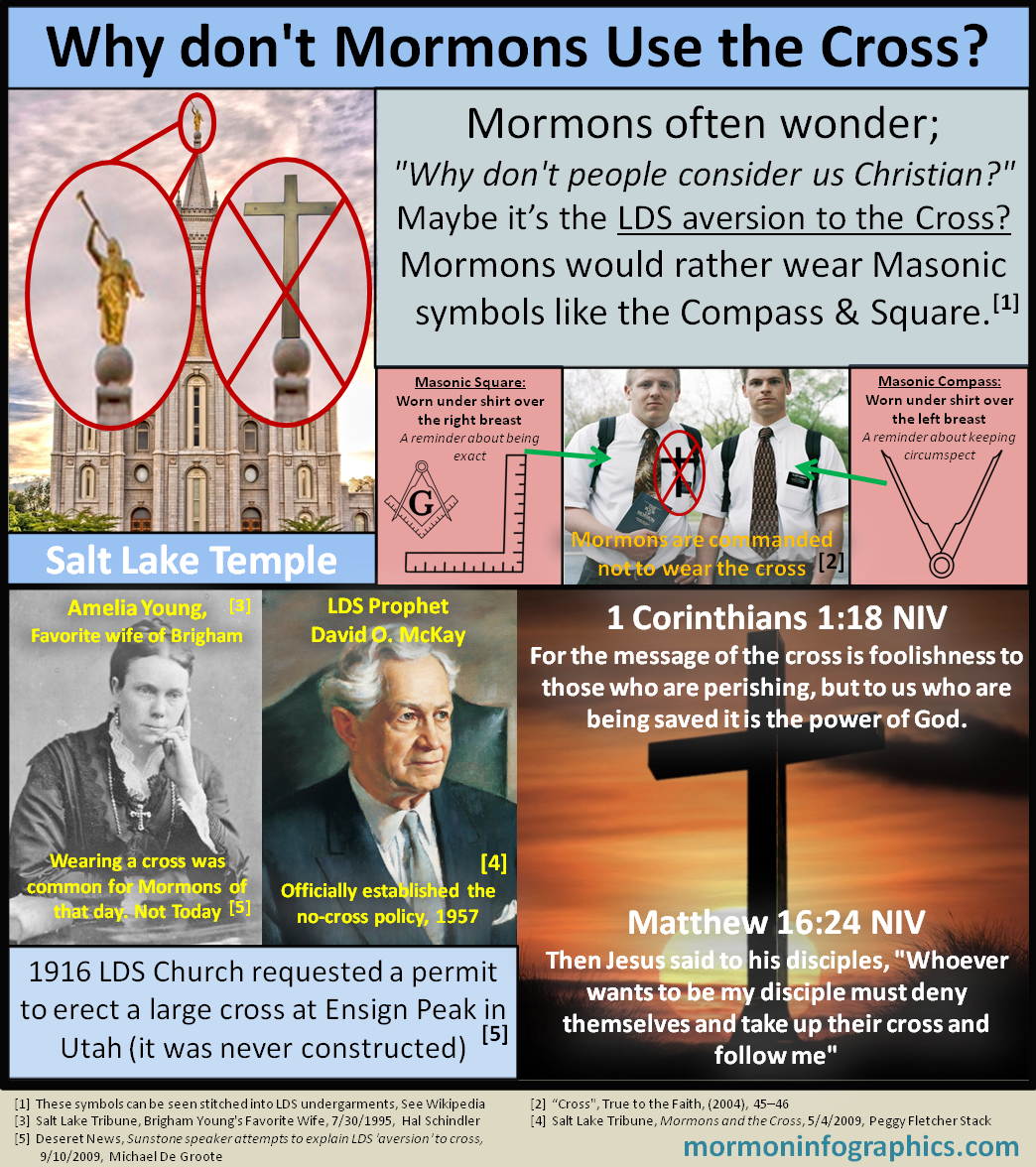 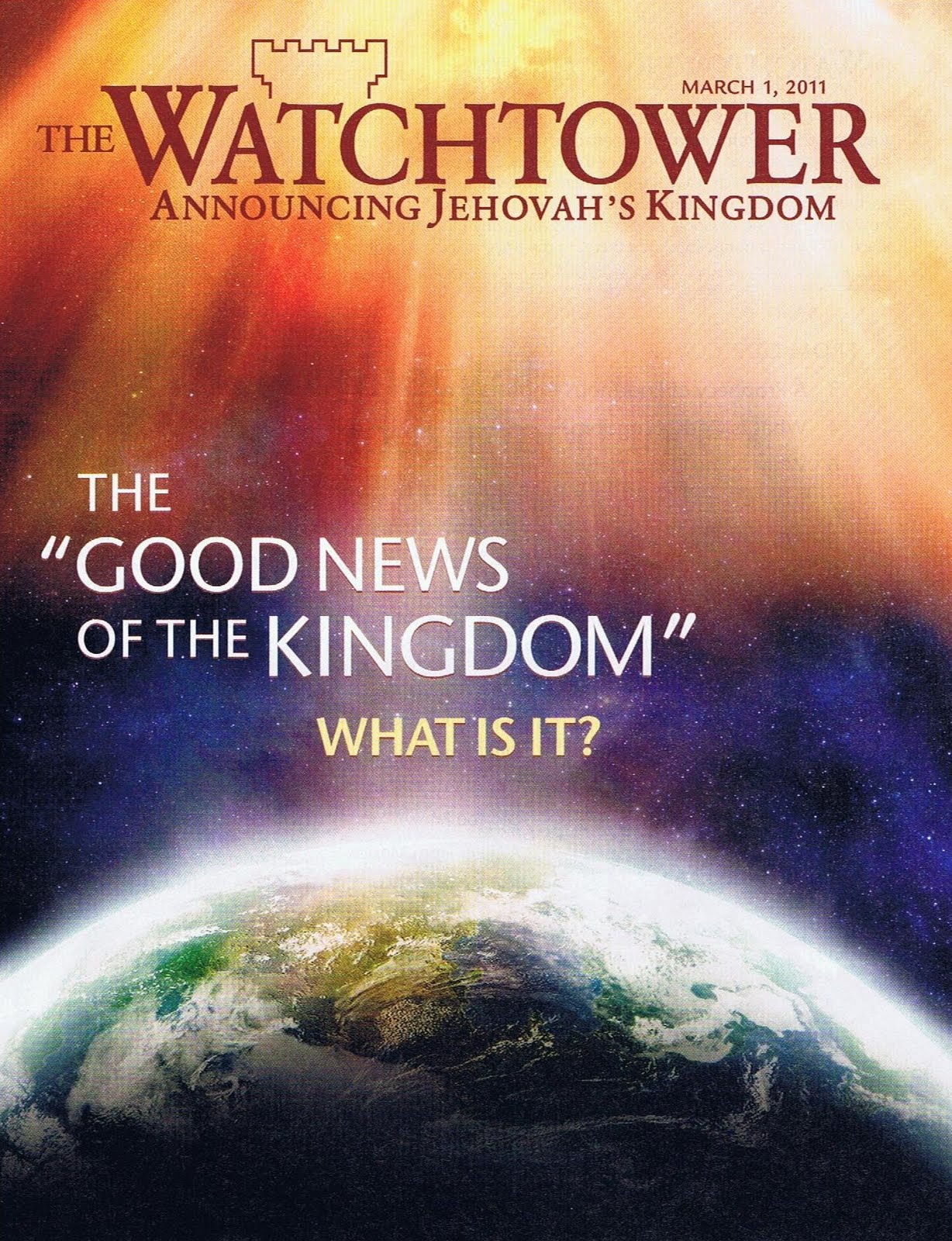 2. Sign of World Politics
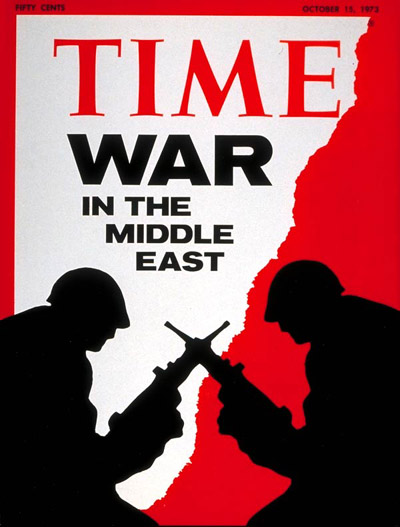 2 Samuel 12:7
“Thou art the man”
Matthew 24:6-7
6 And you will hear of wars and rumors of wars. See that you are not troubled; for all these things must come to pass, but the end is not yet. 7 For nation will rise against nation, and kingdom against kingdom…
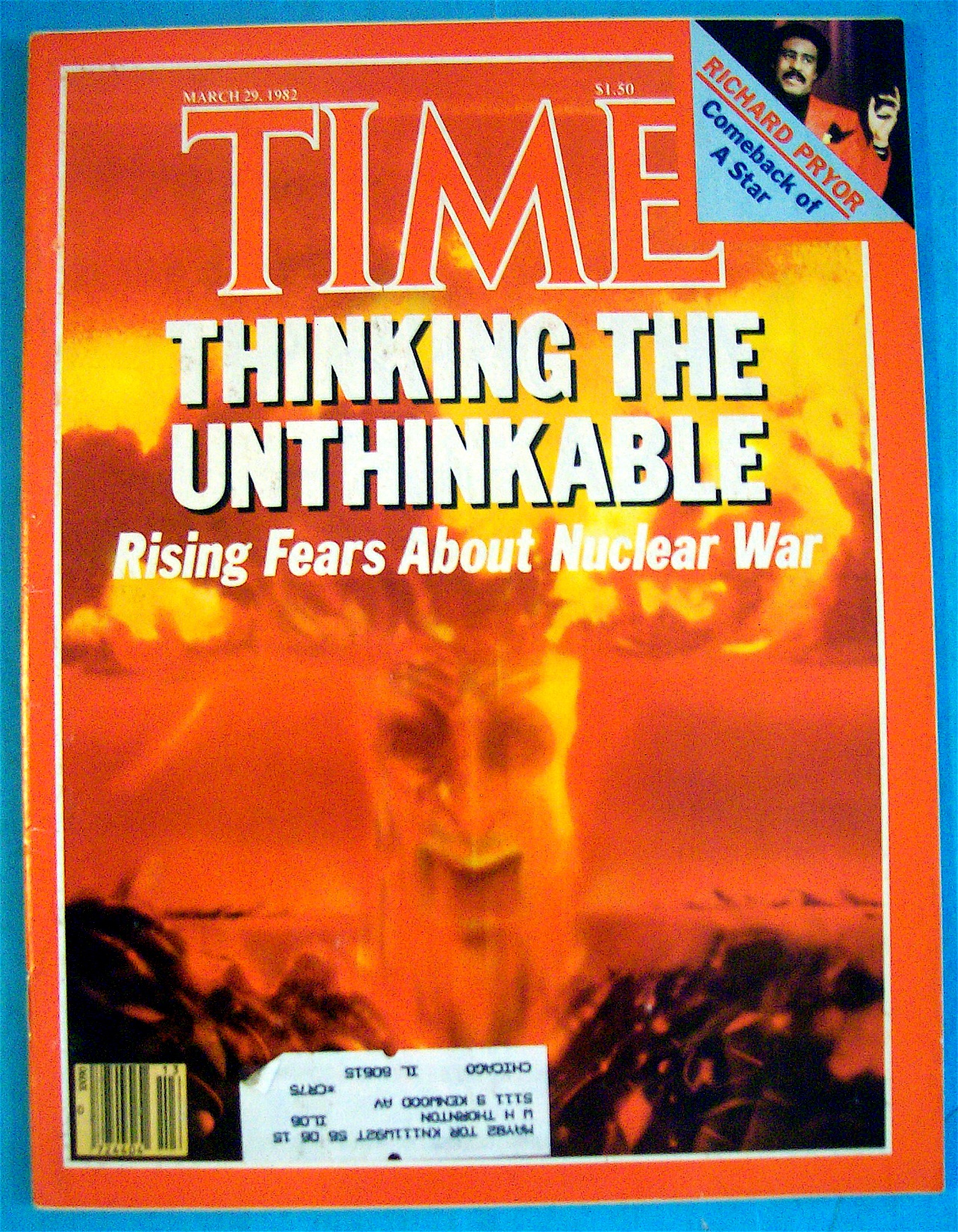 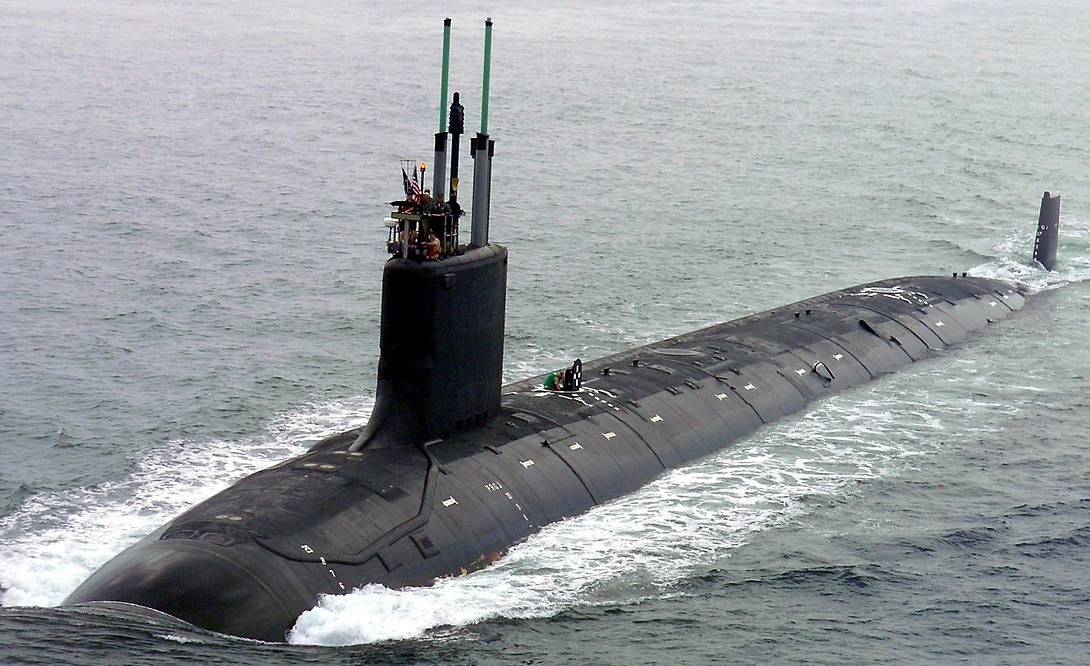 Luke 21:26
men's hearts failing them from fear and the expectation of those things which are coming on the earth, for the powers of heaven will be shaken.
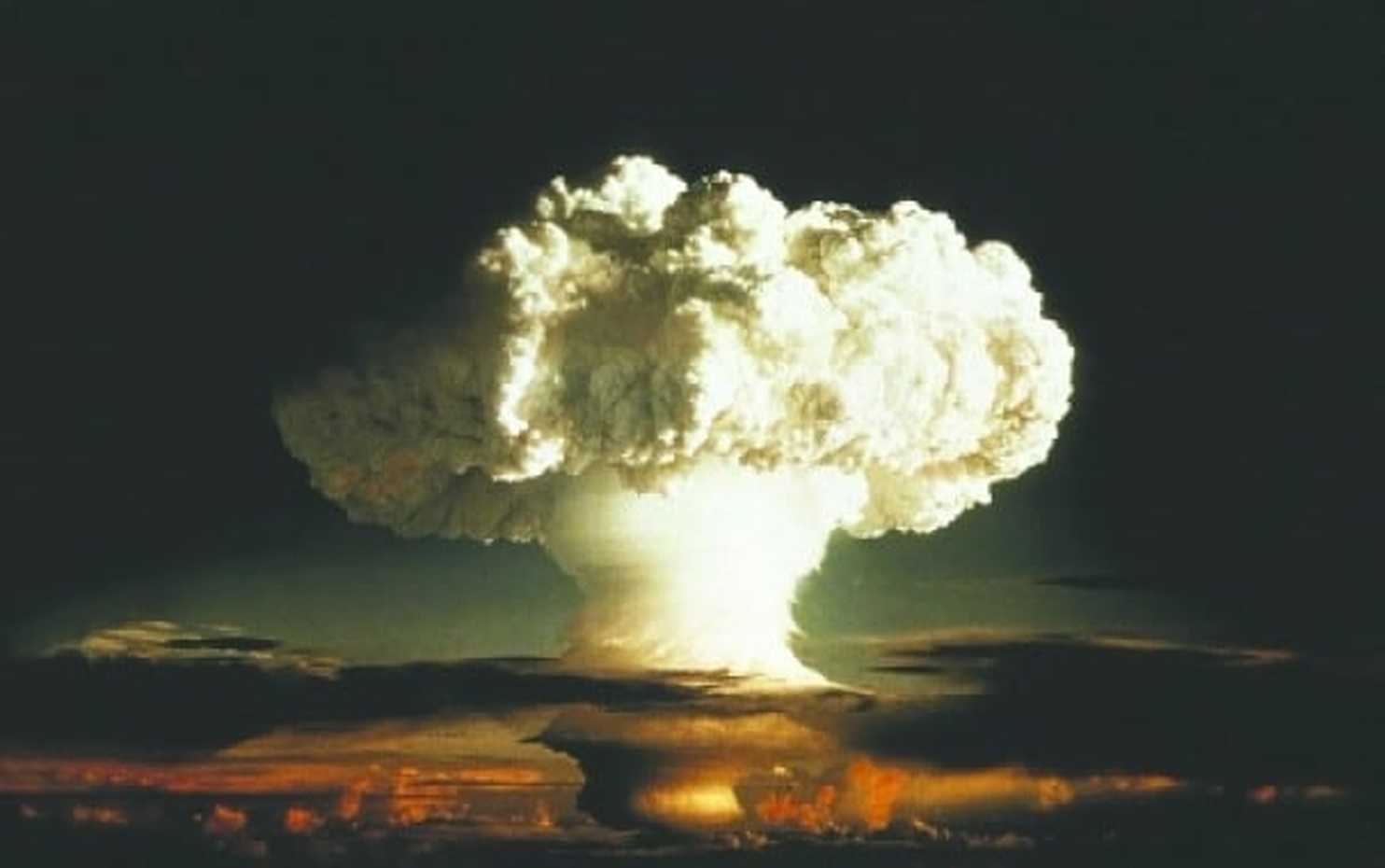 The Shepherd’s Rod and the Staff, The Table and the Cup, Goodness, Mercy, and Grace and He is the Protector
3. Natural Disasters
Matthew 24:7
…And there will be famines, pestilences, and earthquakes in various places.
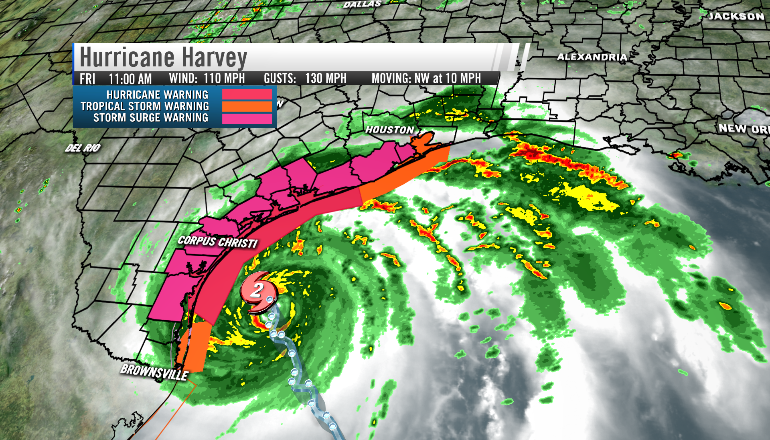 The Table and the Cup
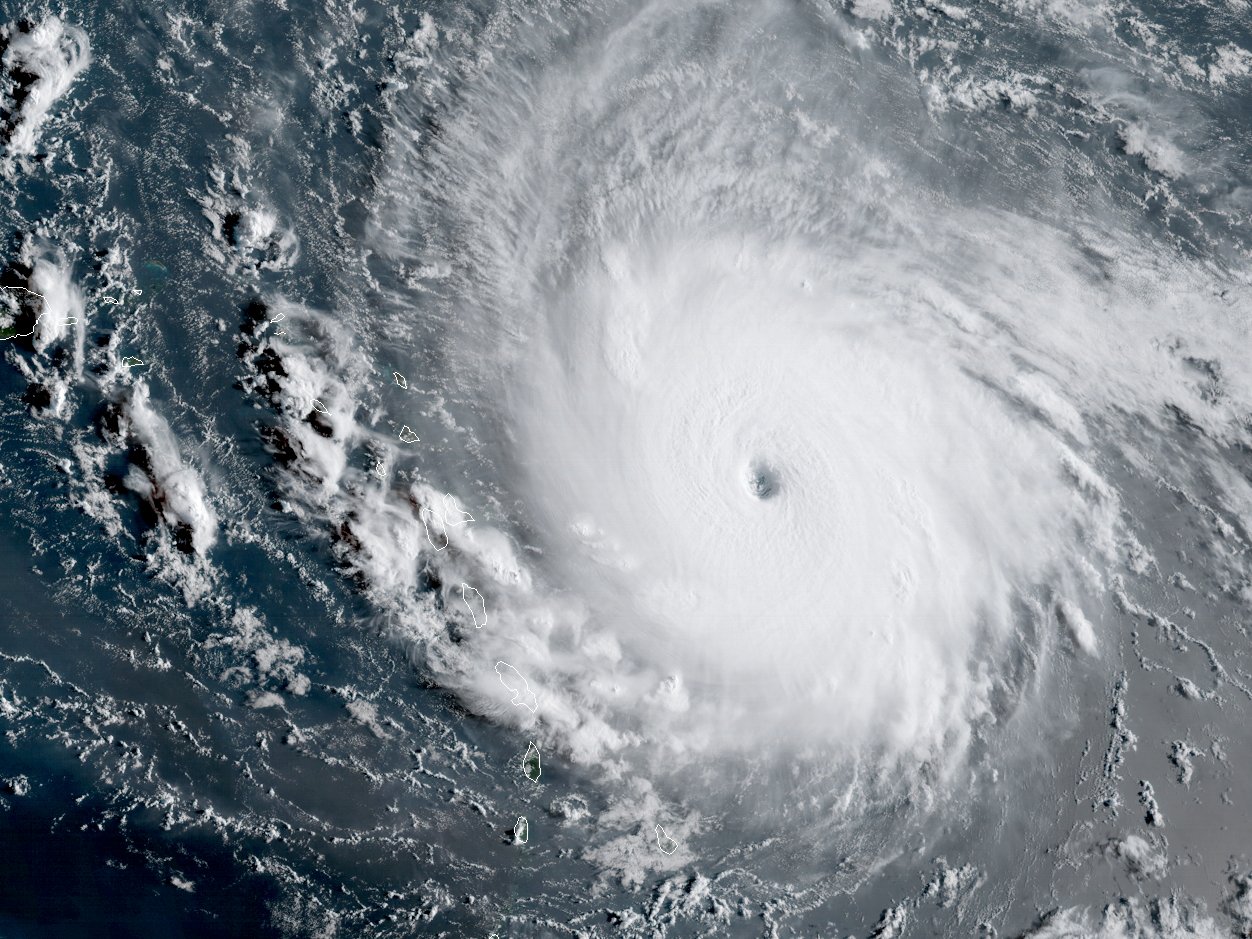 Goodness, Mercy, and Grace
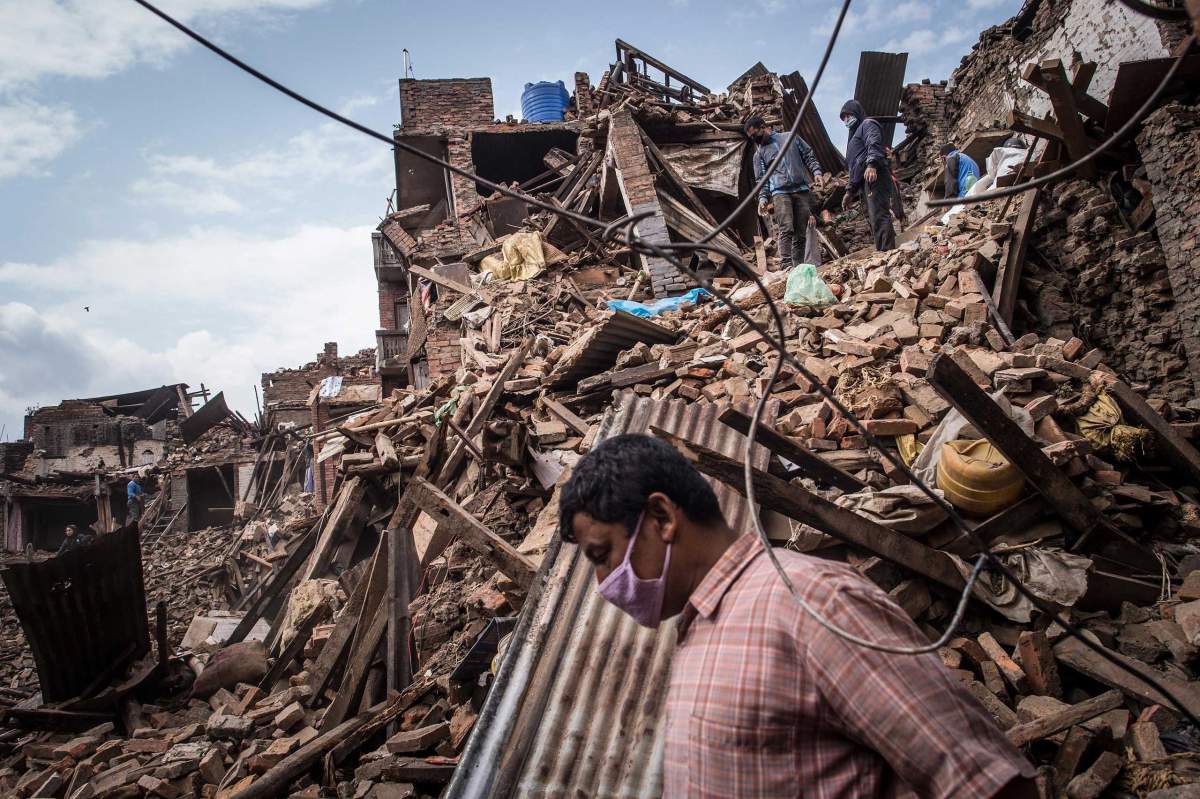 Luke 21:11, 25
11 “And there will be great earthquakes in various places, and famines and pestilences; and there will be fearful sights and great signs from heaven.”
25 "And there will be signs in the sun, in the moon, and in the stars; and on the earth distress of nations, with perplexity, the sea and the waves roaring…”
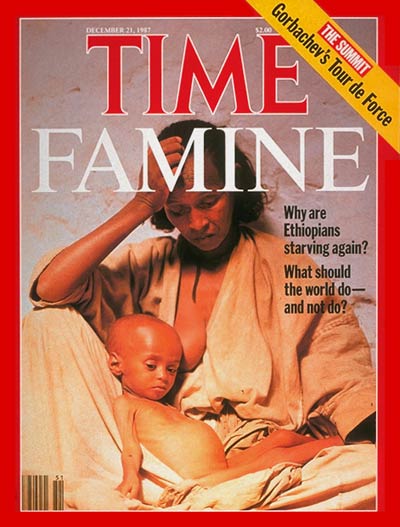 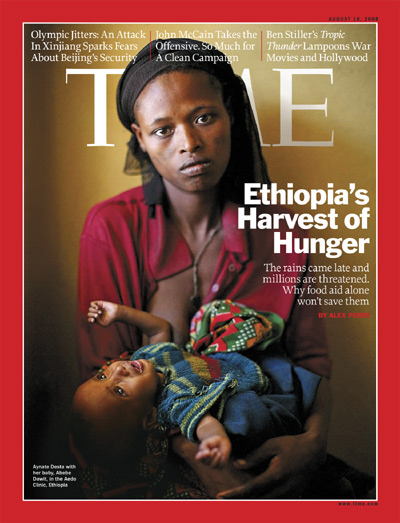 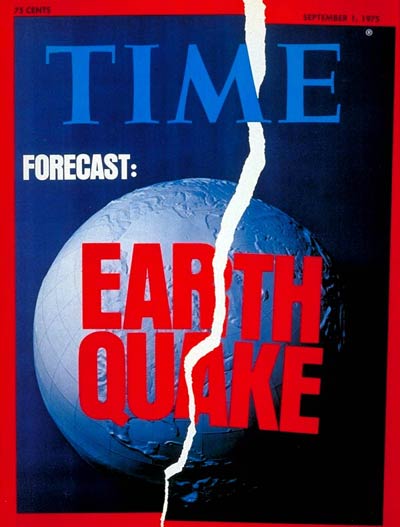 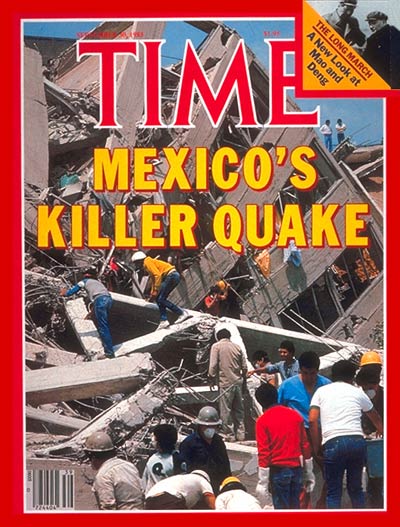 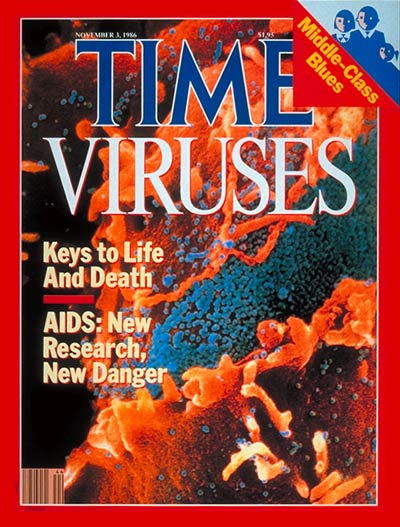 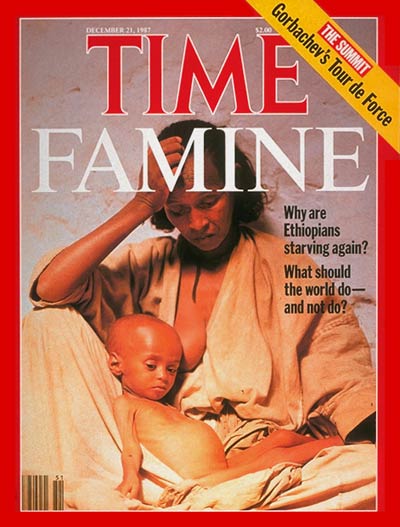 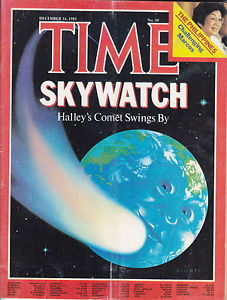 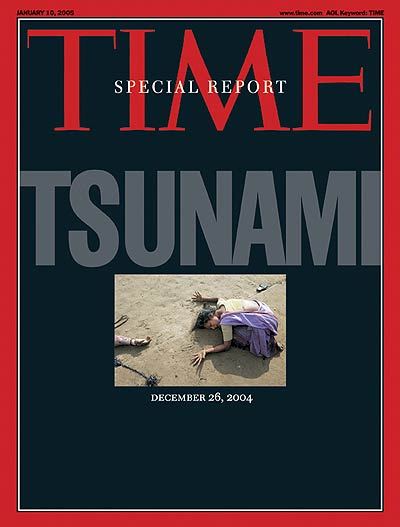 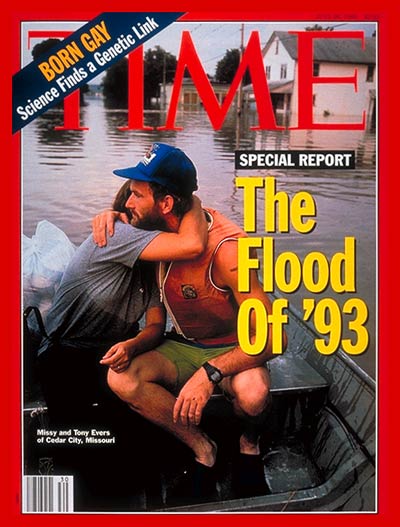 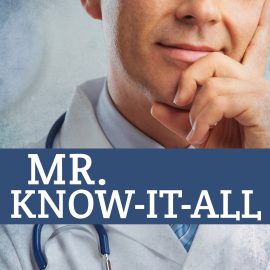 “What else is new? There have always been floods, famines, hurricanes, tsunamis, tornados, earthquakes, plagues and Strange Signs in the Heavens”
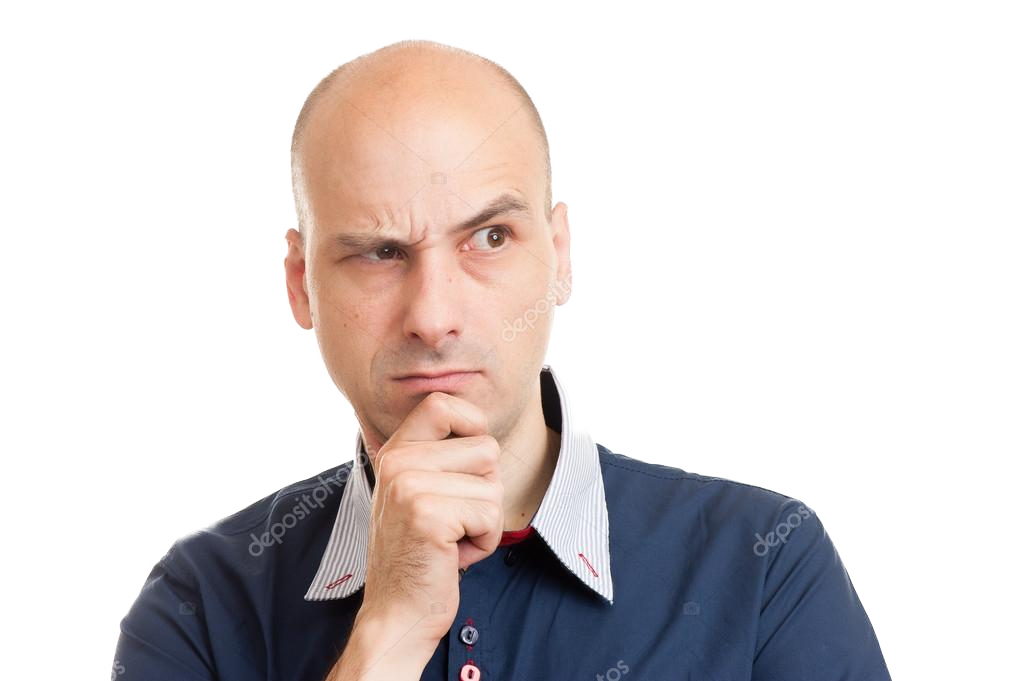 Matthew 24:8   
"But all these things are merely the beginning of birth pangs”
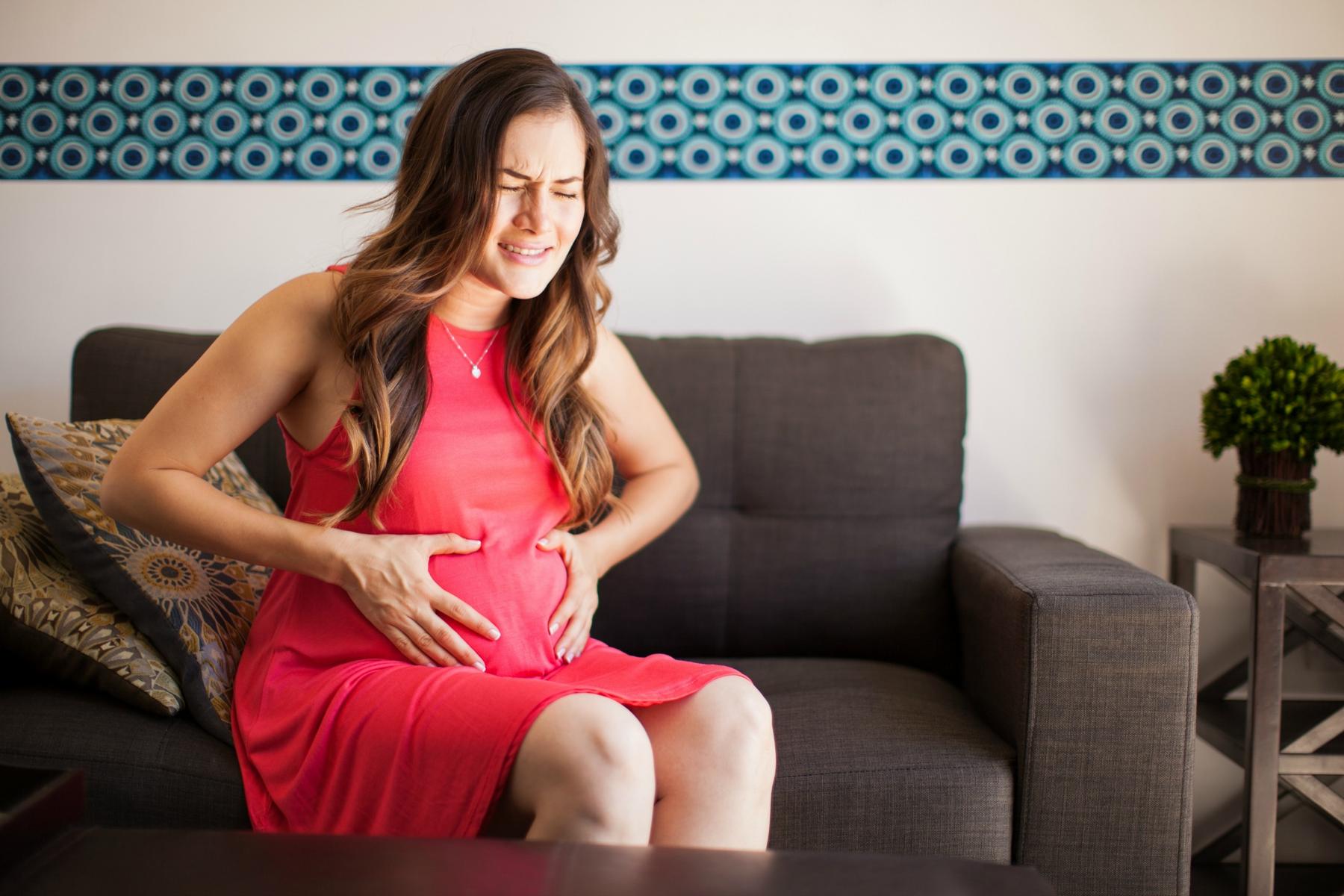 The Shepherd’s Rod and the Staff, The Table and the Cup, Goodness, Mercy, and Grace and He is the Protector
Summary on disasters that Jesus prophesied:
Between 
October 1991 – July 2024
1.   9 out of 10 greatest natural disasters as ranked by insurance costs.
2.     5 of the costliest hurricanes in US history now 6 with Harvey
3. 3 of the 4 largest tornado swarms in US History All this before 
Katrina in 2005
4. Christian Persecution
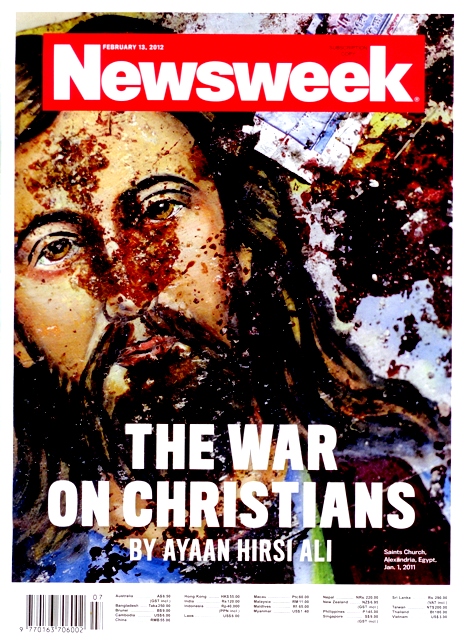 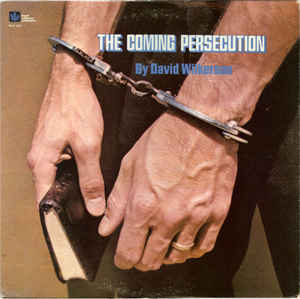 Matthew 24:9
“Then they will deliver you up to tribulation and kill you, and you will be hated by all nations for My name's sake.”
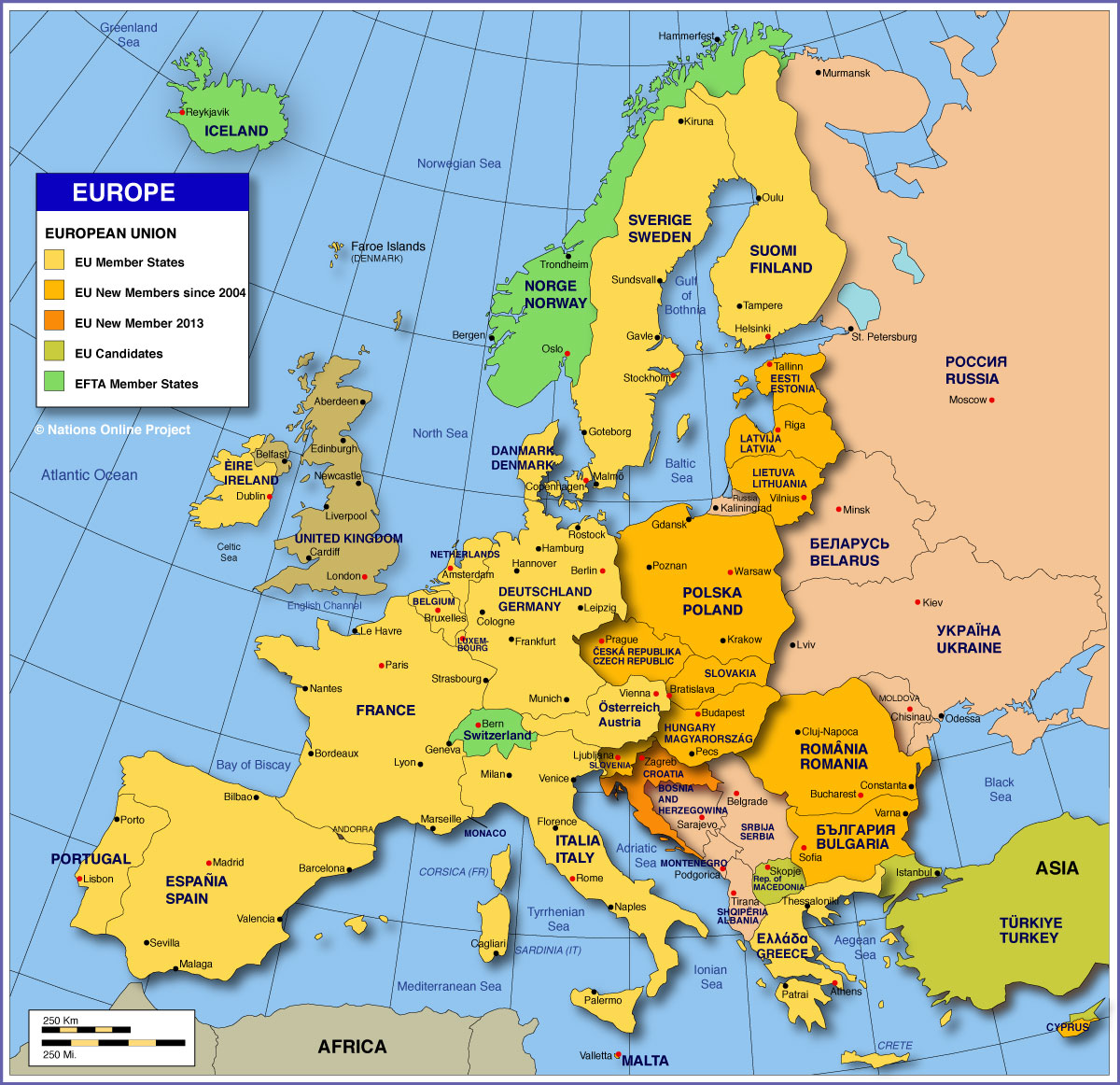 The Shepherd’s Rod and the Staff, The Table and the Cup, Goodness, Mercy, and Grace and He is the Protector
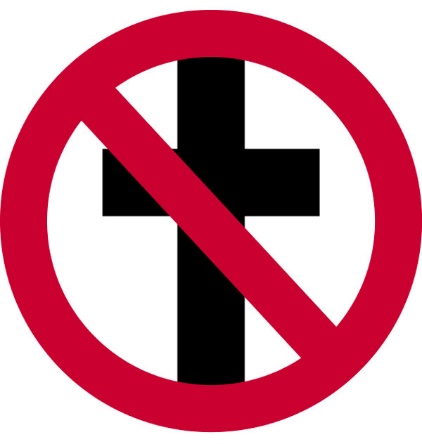 5. Apostasy
Matthew 24:10   
“And then many will fall away, and betray one another, and hate one another.”
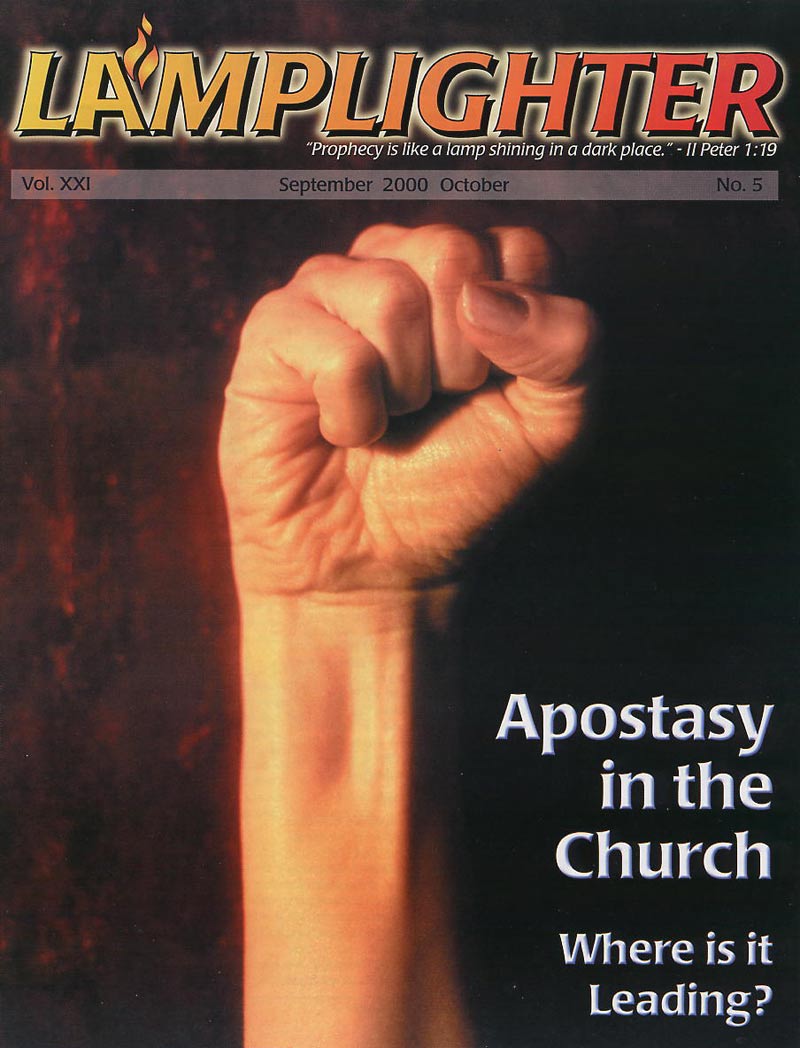 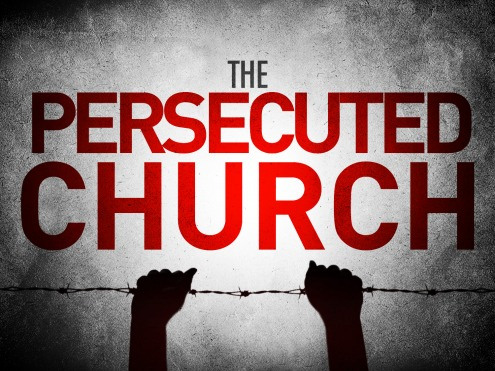 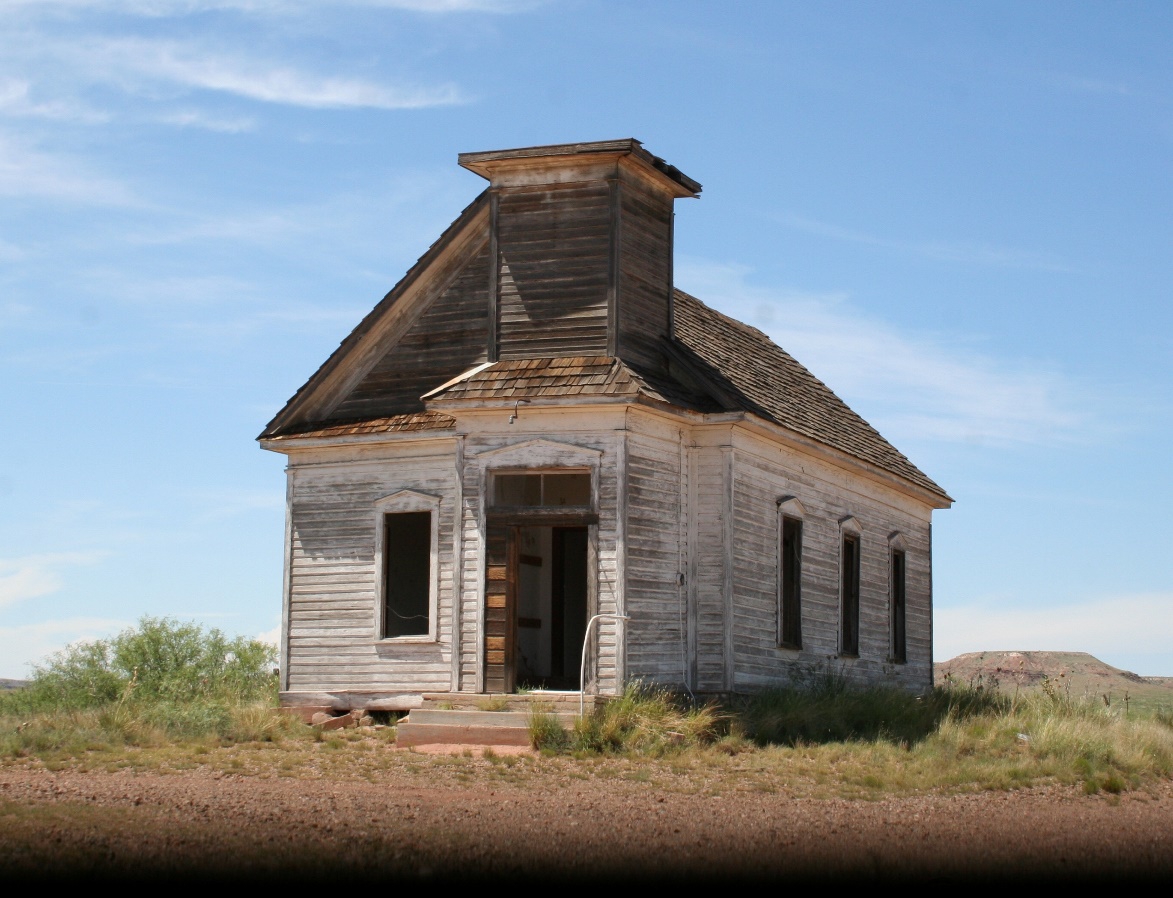 Declining Membership 1960 – 2024

   United Church of Christ………………………..64%

   American Baptist…………………………………57%

   Disciples of Christ……………………………….56%

   Episcopal Church…………………………………50%

   Presbyterian Church…………………………….41%

   United Methodist Church………………………33%
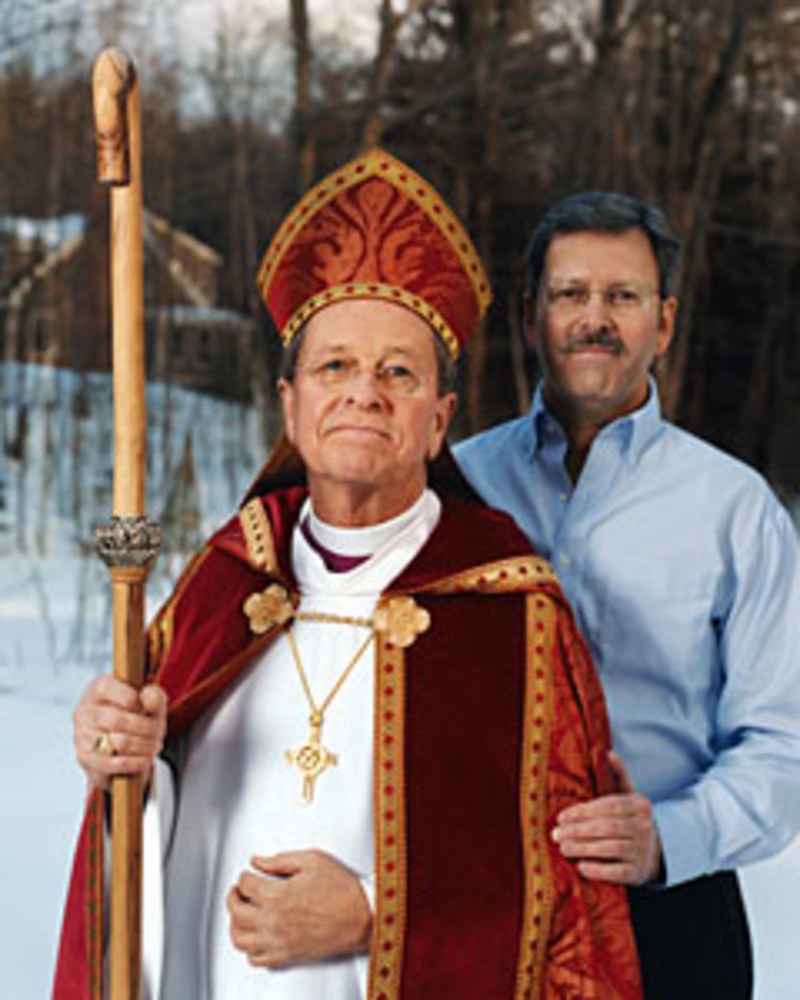 Bishop Gene Robinson was the first Homosexual that was ordained by the Episcopal Church U.S.A. on November 3, 2003
6. The Breakdown of Society
Matthew 24:12
“And because lawlessness will abound, the love of many will grow cold.”
Matthew 24:37
“But as the days of Noah were, so also will the coming of the Son of Man be.”
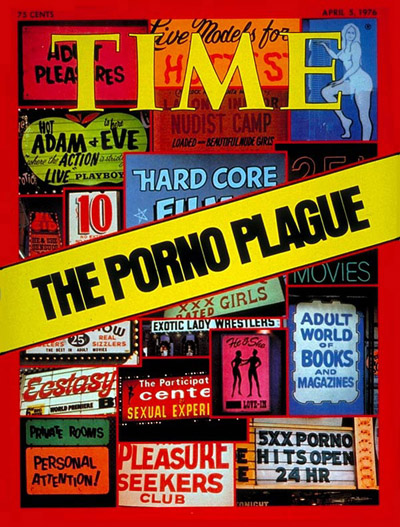 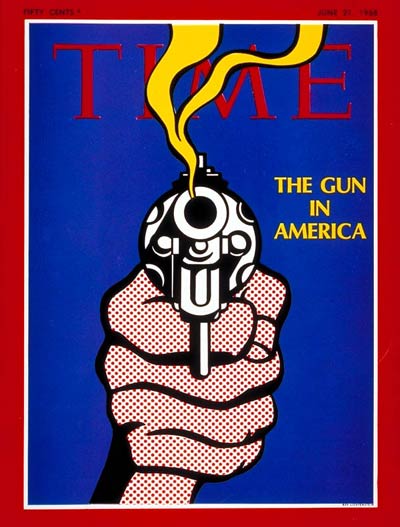 7. The Preaching of The Gospel
Matthew 24:14
“And this gospel of the kingdom will be preached in all the world as a witness to all the nations, and then the end will come.”
Matthew 24:32-34
32 "Now learn this parable from the fig tree: When its branch has already become tender and puts forth leaves, you know that summer is near. 33 So you also, when you see all these things, know that it is near--at the doors!
34 Assuredly, I say to you, this generation will by no means pass away till all these things take place. 35 Heaven and earth will pass away, but My words will by no means pass away.
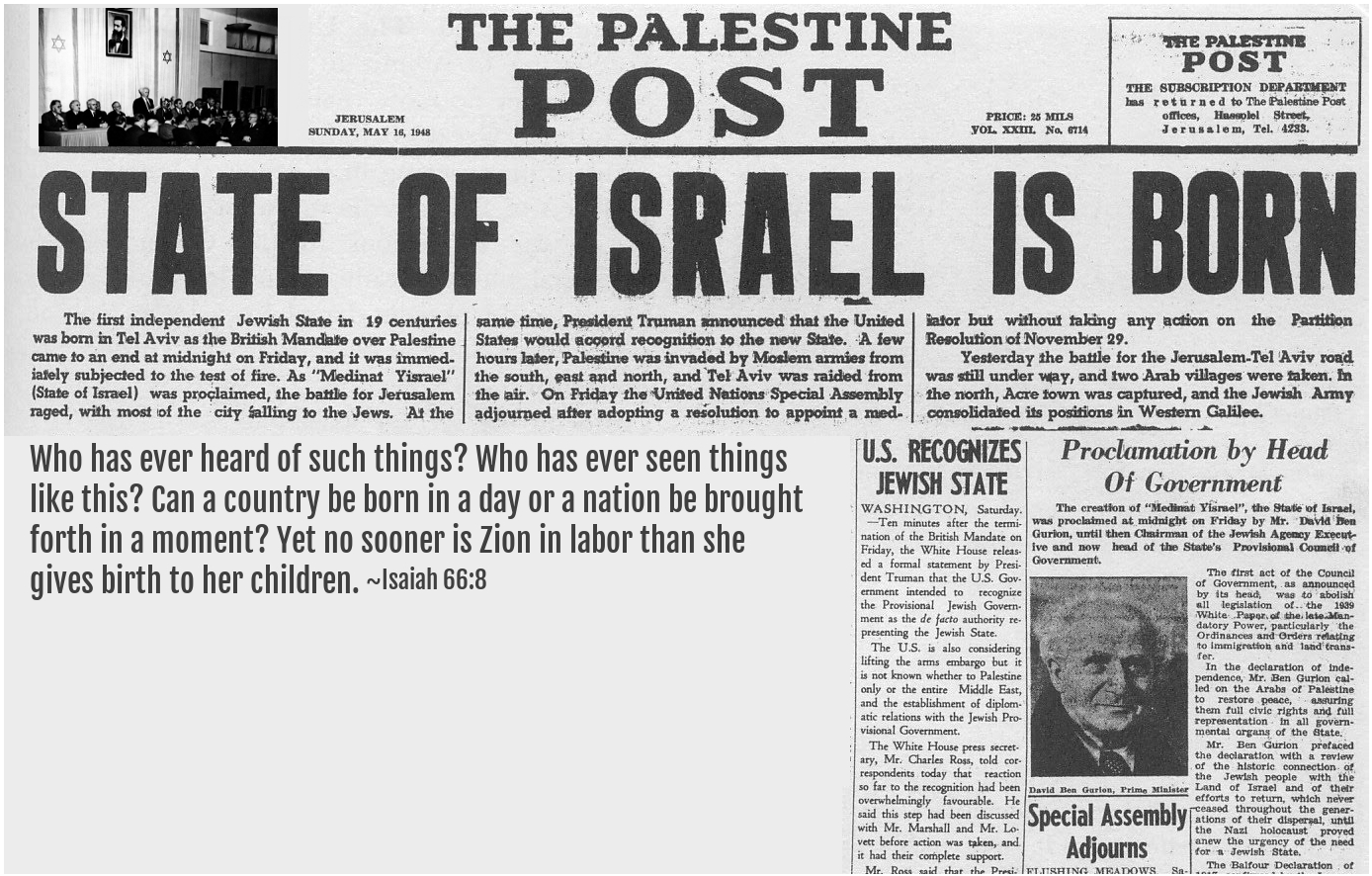 Hebrews 12:6
“For whom the Lord loves he chastens, and scourges every son whom he receives”.
1 Thessalonians 4:13-18
13 But I do not want you to be ignorant, brethren, concerning those who have fallen asleep, lest you sorrow as others who have no hope. 14 For if we believe that Jesus died and rose again, even so God will bring with Him those who sleep in Jesus.
15 For this we say to you by the word of the Lord, that we who are alive and remain until the coming of the Lord will by no means precede those who are asleep. 16 For the Lord Himself will descend from heaven with a shout, with the voice of an archangel, and with the trumpet of God. And the dead in Christ will rise first.
17 Then we who are alive and remain shall be caught up together with them in the clouds to meet the Lord in the air. And thus we shall always be with the Lord. 18 Therefore comfort one another with these words.
1 Corinthians 15:50-54
50 Now this I say, brethren, that flesh and blood cannot inherit the kingdom of God; nor does corruption inherit incorruption. 51 Behold, I tell you a mystery: We shall not all sleep, but we shall all be changed-- 52 in a moment, in the twinkling of an eye, at the last trumpet. For the trumpet will sound, and the dead will be raised incorruptible, and we shall be changed.
53 For this corruptible must put on incorruption, and this mortal must put on immortality. 54 So when this corruptible has put on incorruption, and this mortal has put on immortality, then shall be brought to pass the saying that is written: "Death is swallowed up in victory."
20 Again, when a righteous man turns from his righteousness and commits iniquity, and I lay a stumbling block before him, he shall die; because you did not give him warning, he shall die in his sin, and his righteousness which he has done shall not be remembered; but his blood I will require at your hand.
Acts 2:38-39
38 Then Peter said to them, "Repent, and let every one of you be baptized in the name of Jesus Christ for the remission of sins; and you shall receive the gift of the Holy Spirit. 39 For the promise is to you and to your children, and to all who are afar off, as many as the Lord our God will call."
Donate with our QR code app to 
Amazing Grace Christian Fellowship








Donations are Deeply Appreciated!
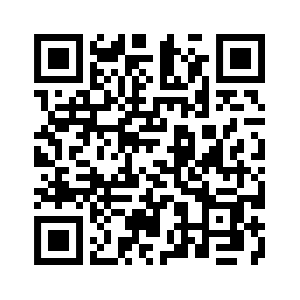 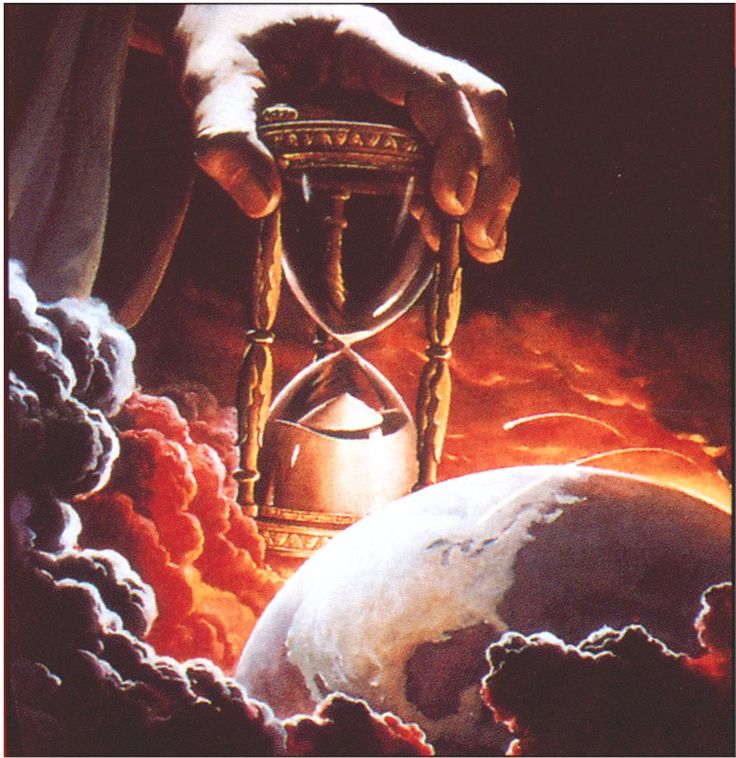 The Message

Jesus is Returning Soon!

We are living on Bowered Time!
 
Are You Ready To Meet King Jesus?
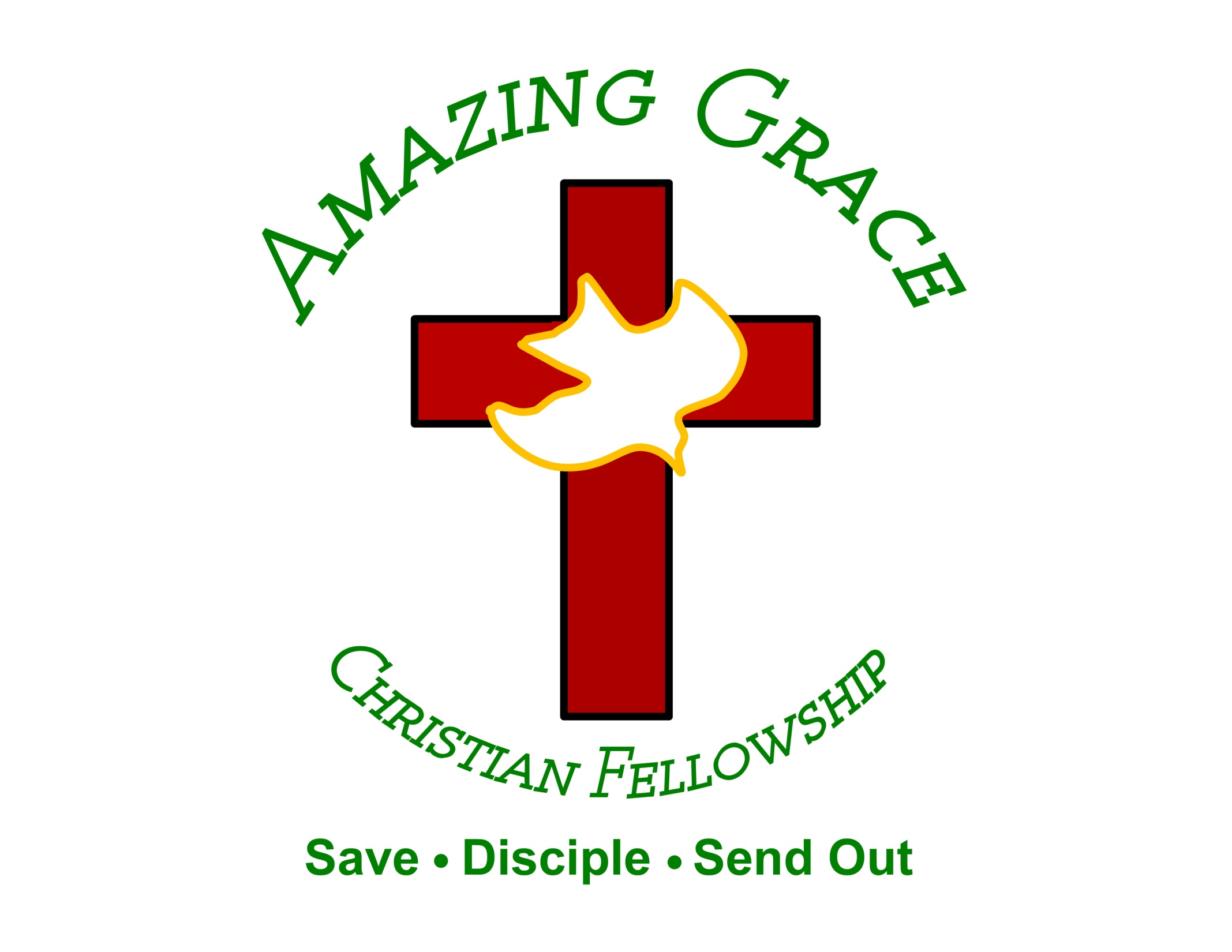